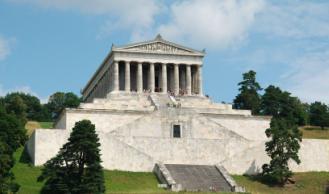 KLASSZICIZMUS
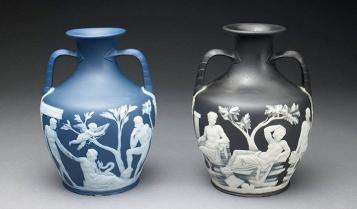 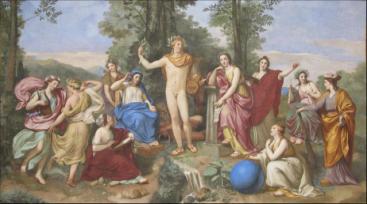 A klasszicizmus a 18. század második felétől a 19. század elejéig uralkodó stílustörténeti korszak volt.
 Olyan művészeti irányzat, amely a múlt, főként az ókori görög-római alkotásokban megvalósuló eseményeket, szabályokat, hagyományokat tartja követendő példának. 

 A 18. században  Rómába sereglettek a művészek, mert meg akarták ismerni az „antik világ”, vagyis az ókori görög és római kultúra fennmaradt emlékeit. 

Az ókor iránti érdeklődést fokozták a dél-itáliai romvárosokban (Pompeji, Herculaneum)  1748-ban kezdődött ásatások, valamint  a  német régész Johann Joachim Winckelmann munkái.
A klasszicizmus szellemi hátterét a felvilágosodás korában kialakult polgári kultúra adta, amely természetességre, a jelenségek észszerű magyarázatára törekedett. 
 
Teljes diadalra a francia forradalom segítette, melynek vezetői előtt a görög demokrácia példája lebegett. 

A mindennapi életben is divatba jött az antik kultúra, a női ruhaviseletben éppúgy, mint a bútorkészítésben.  

A napóleoni klasszicizmust empire stílusnak is nevezik.
KLASSZICIZMUS  

ÉPÍTÉSZET
A klasszicizmus főleg az építészetben alkotott maradandót. Uralmát az is biztosította, hogy a 19. század első felében a meginduló kapitalista gazdasági fejlődés új feladatokat támasztott az építészek elé. 
A polgári megrendelőknek kiválóan megfelelt a klasszicizmus puritánsága, könnyen áttekinthető alaprajzi rendje, térosztása. Az építészetben az egyenes vonalak, a tiszta és egyszerű alaprajz, vízszintes tagoltság és a szigorú arányok váltak jellemzővé. Az épületeken antik jellegű díszítményeket, oszlopokat, 
timpanonokat találunk.  

Egyik fontos feladat az új igényeknek megfelelő lakások építése, azon belül elsősorban a soklakásos városi bérházaké. 

A lakóházak  a bérpaloták   palotaszerű fényűző pompája helyébe hivalkodástól mentes, szerényebb díszítés lép. Fő törekvés a lakályosság, a meghitt polgári kényelemnek a biztosítása.
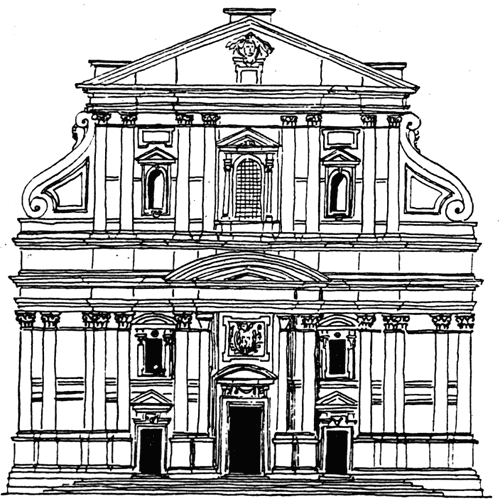 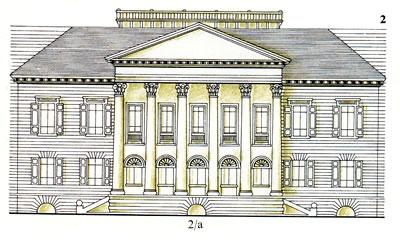 Klasszicista                                                                                         Barokk
A klasszicista épület legjellemzőbb homlokzati eleme a háromszögű oromzattal fedett oszlopsor, a motívum neve: portikusz. Az épület körvonala, tömege egészen eltér a barokktól, melynél megmozgatott falfelület, a nyugtalan, lendületes vonalak helyébe a nyugalom, a mozdulatlanság és ezzel együtt az egyenes vonalak uralma lépett. A tömeg egyszerű mértani test: kocka, téglatest, henger, félgömb. A portikuszhoz magas lépcsőzet visz fel
Az ókorhoz visszanyúló klasszicizmust az egyes országokban erősen átformálta a társadalmi viszonyok különbségeiből fakadó sajátos igény.  

Az antik építészet világa a francia forradalom nemzedékének a demokrácia ésszerű rendjét, Napóleon korának a császárság fényét jelképezte. 

Az angolok a természetességet fedezték fel benne. 
  
A németek számára a fenséges múltról tanúskodott.   

Ennek megfelelően a követésében is más-más útra tértek,
a stílus különböző változatait alakították ki.
MADELEINE - TEMPLOM PÁRIZS
 1763 -1842
Építészek
 Jean-Jacques-Marie Huvé                (1783-1852) 
 Pierre-Alexandre Vignon                 (1763-1828)
 Guillaume-Martin Couture              (1732-1799) 
 Pierre Contant d'Ivry                        (1698-1777)

 Megnyitva: 1842. július 24.
Pierre Alexandre Vignon: A párizsi Madeleine – templom, 1763-1842
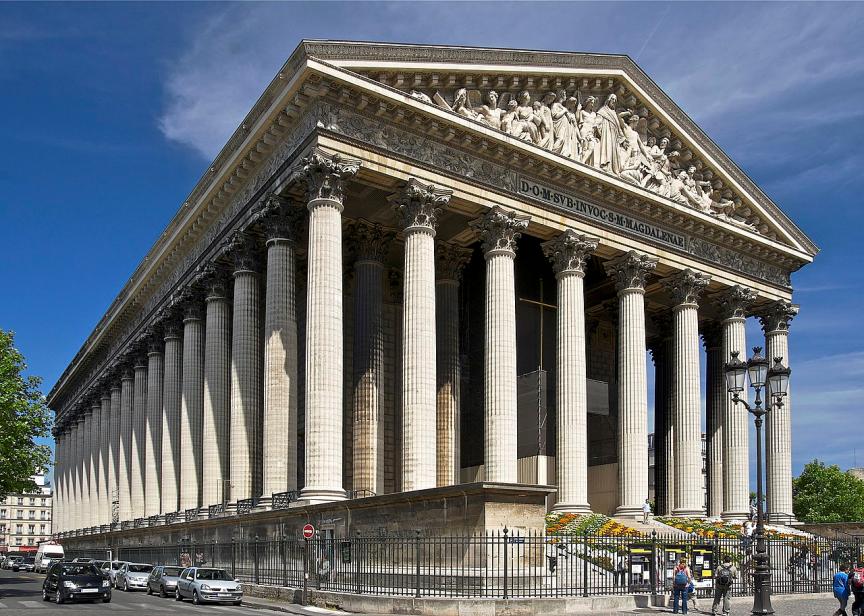 A párizsi Madeleine-templom elsősorban Pierre-Alexandre Vignon,  francia építész műve, amely klasszicista stílusban épült. Érződik rajta a dél-franciaországi nimes-i  Maison Carrée, sőt a Periklész korában épült athéni  Héphaisztosz hatása is.
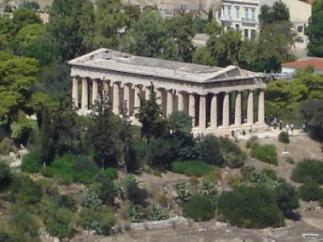 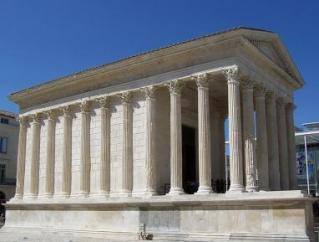 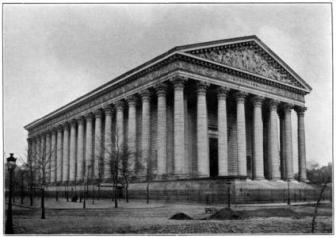 Athén
Héphaisztosz templom
Nimes: Maison Carrée
Madeleine - templom, Párizs
Korinthoszi oszlop
I. Napóleon 1806-ban a jénai csata után győzelmi templomot  építtetett 
hadserege számára, az ehhez szükséges tervek elkészítéséhez Pierre Alexandre Vignon kapott megbízást. 

Párizsban a francia forradalom 
idején befejezetlenül maradt  
Madeleine - templomot kellett
 felépítenie, amelyen már Contant d’Ivry (1698–1777) majd Guillaume Couture dolgozott.  
Vignon görög minta szerint tervezett, ötvenkét, egyenként 20 méter magas korinthoszi oszloppal övezte a 
templomot. 
Hossza: 108 m, Szélesség: 43 m
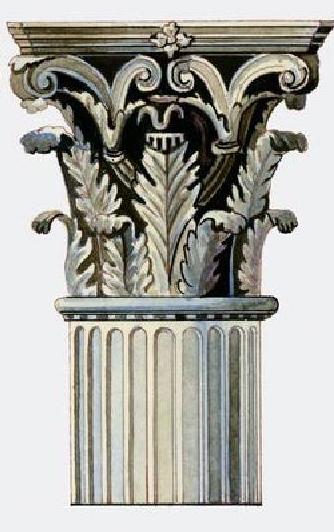 Pierre Alexandre Vignon: A párizsi Madeleine - templom homlokzata
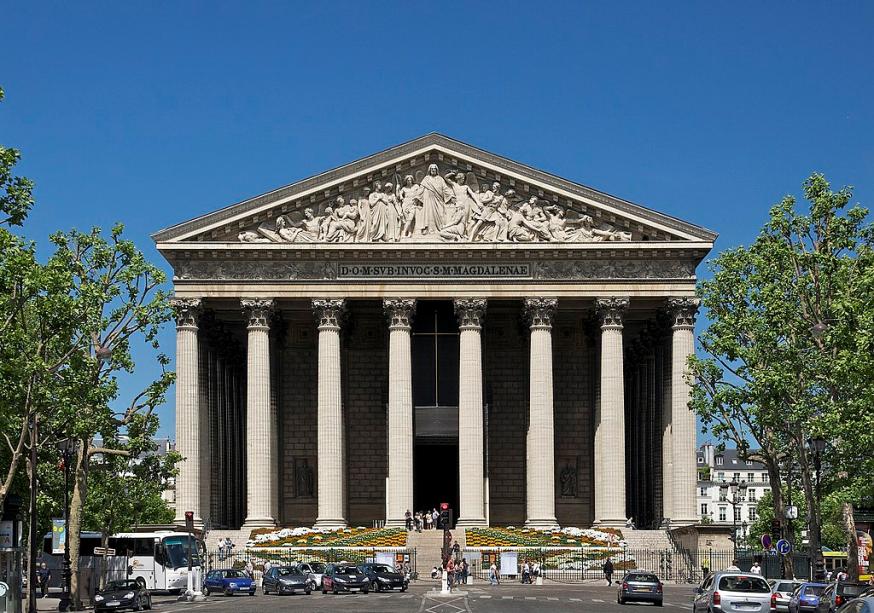 A Madeleine homlokzati timpanon, Párizs, Henri Lemaire: Az utolsó ítélet, 1833, dombormű
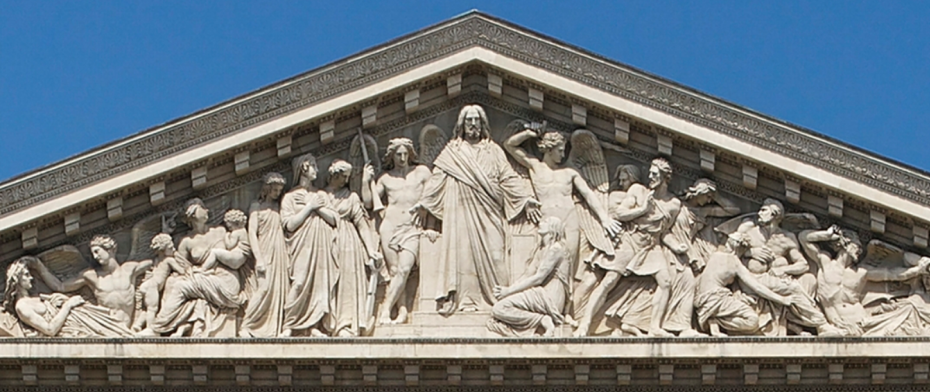 Az 1763-1842 között épült Madeleine templomon lévő  timpanonra 1828-1829-ben kiírt pályázatot Henri Lemaire terve nyerte el, és  1833-ra készült el a domborművel: az Utolsó ítéletet bevett ikonográfiája szerint a középen álló Krisztus jobbján az üdvözültek, balján az elkárhozottak láthatók. Krisztus lábánál térdel Mária Magdolna, hogy közbenjárjon az elkárhozottakért.
A Madeleine-templom, homlokzati timpanon, Párizs, Henri Lemaire:  Az utolsó ítélet,(részlet),1833,dombormű
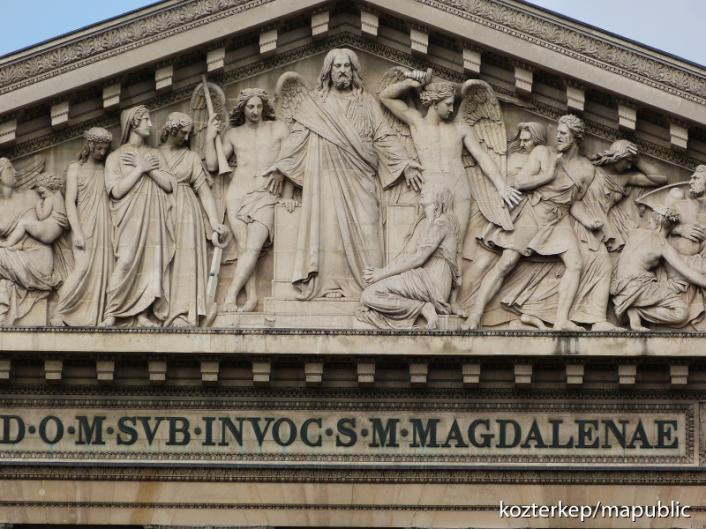 A timpanon alatti latin felirat "D.O.M. SVB. INVOCAT S. MAR. MAGDALENÆ" jelentése: A nagy és mindenható Isten dicsőségére, Szent Mária Magdolnához.
Henry de Triqueti: Párizsi Madeleine – templom - bronz ajtók
1834–42
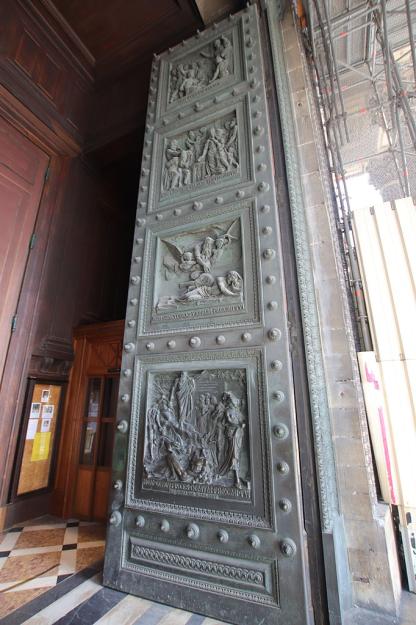 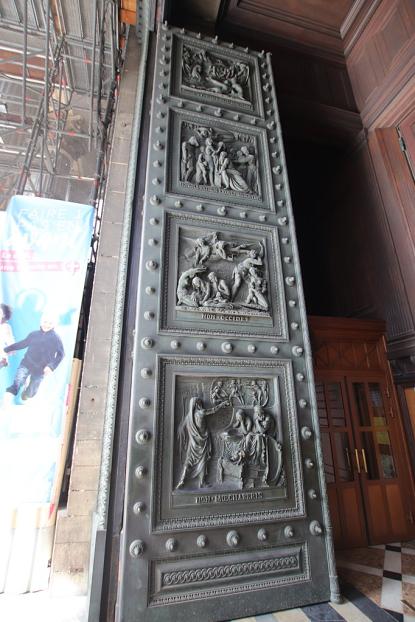 Henry de Triqueti: Párizsi Madeleine - templom -bronz ajtók, (részlet) 
Ne paráználkodj  1834–42
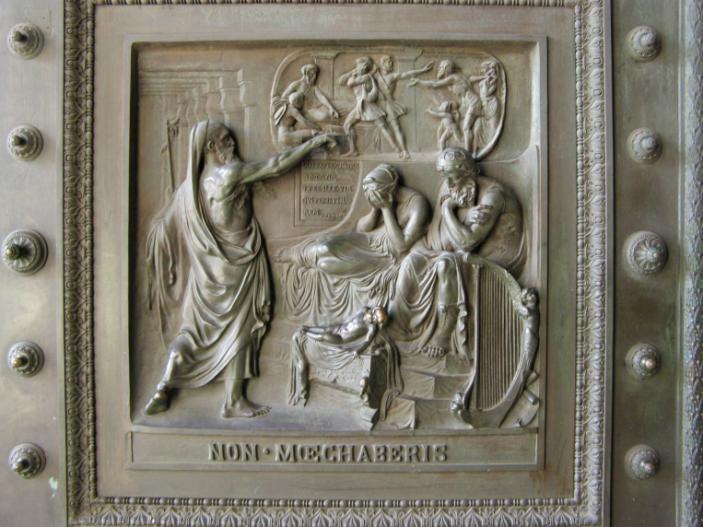 Madeleine - templom, a déli homlokzat bronzajtóinak részlete. A domborművek, a Tízparancsolatot illusztrálják. Itt: „Non moechaberis” („Ne paráználkodj.”), Nátán prófétával Dáviddal, Betsabéval és halott gyermekükkel.
Henry de Triqueti: Párizsi Madeleine - templom bronz - ajtók  (részlet) 
Ne paráználkodj  1834–42
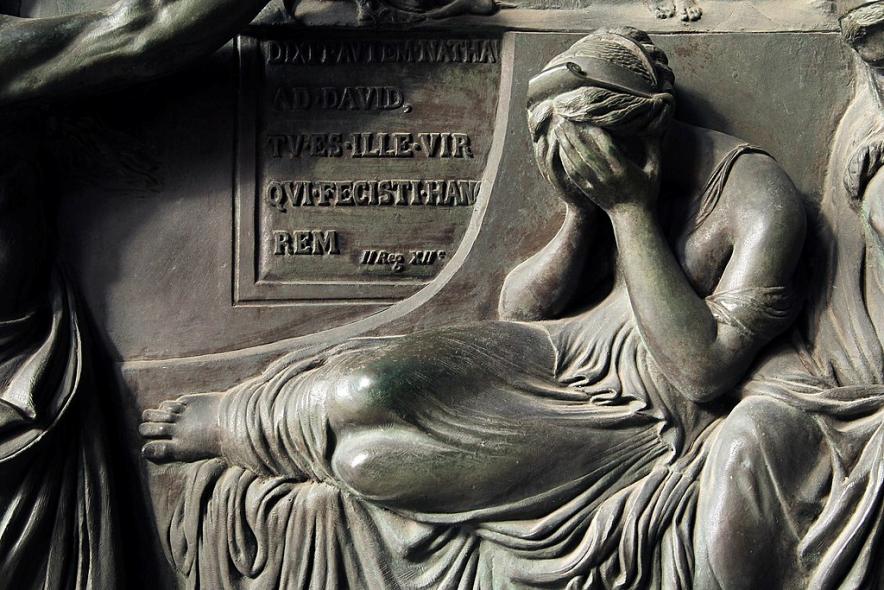 Jacques-Marie Huvé:  Madeleine - templom, Párizs, Templombelső
1842
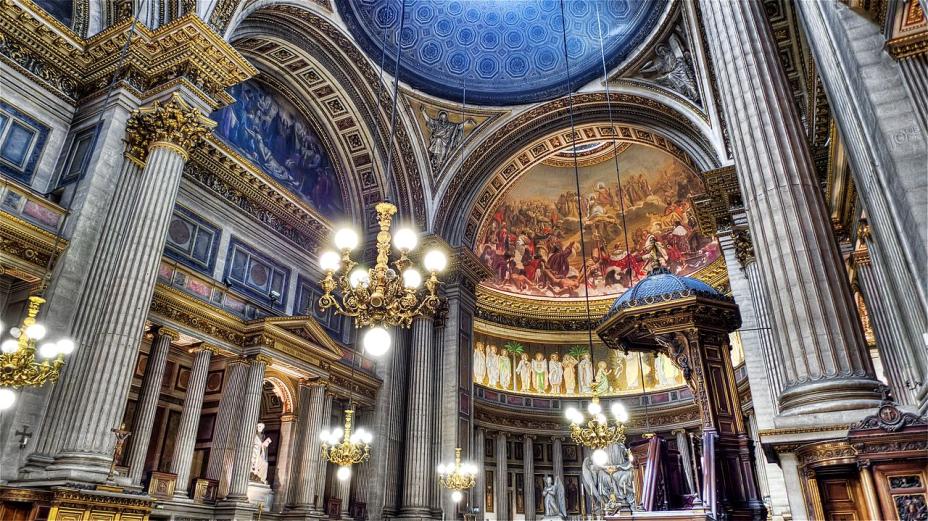 Párizsi Madeleine – templom,  jón oszlop
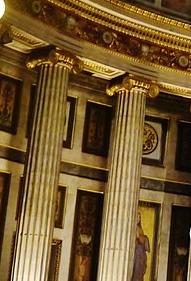 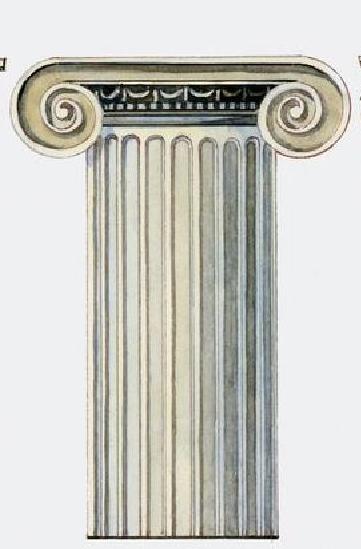 A PANTHEON, PÁRIZS
1758-1790
Jacques-Germain Soufflot                         1713-1780  
 Jean-Baptiste Rondelet                             1743-1829
Maximilien Brébion                                    1716-1797
A legnagyobb és legfontosabb francia klasszicista épület Párizsban a Szent Genovéva, azaz a  Pantheon.  
Soufflot monumentális épülete új korszakot nyitott az egyházi építkezésben. A templom építését XV. Lajos parancsára 1757 –ben kezdték  építeni,  de Soufflot meghalt mielőtt az épületet befejezték volna. 
A templom 110 m hosszú, 84 m széles és 83 m magas. A korinthoszi oszlopcsarnok a római Pantheont idézi.  
 A francia forradalom idején elvilágiasodott, és a nagy franciák emlékének szentelték, így kapta a Pantheon nevet .
  Kialakítása jól példázta a neoklasszikus visszatérést a klasszikus építészeti elemek szigorúan logikus használatához.

Homlokzatán ma is olvasható a felirat: „A nagy embereknek, a hálás haza.”
Jacques-Germain Soufflot:  Pantheon, Párizs, 1758-1790
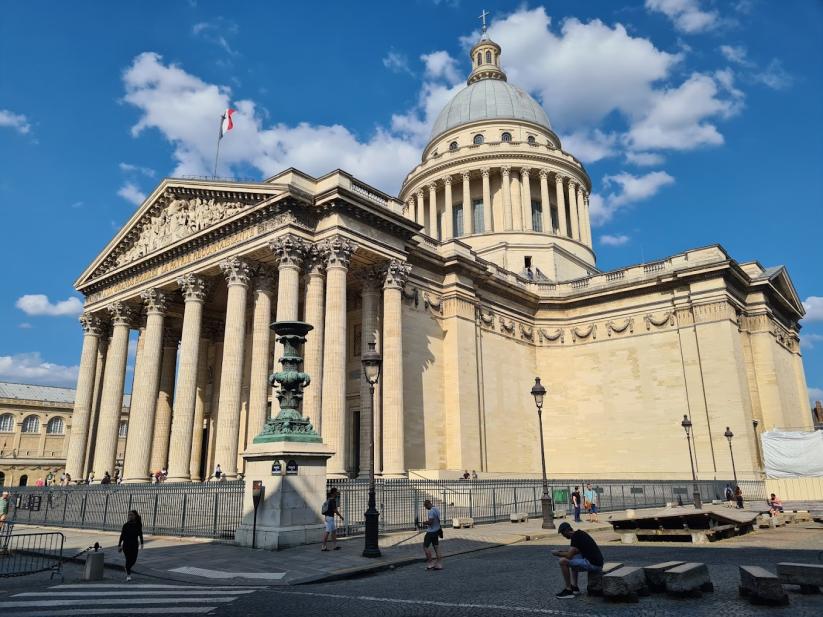 Pantheon, Párizs 
1758-1790
Pantheon, Róma
 i. e. 27,
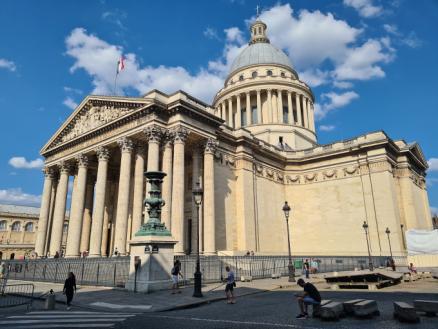 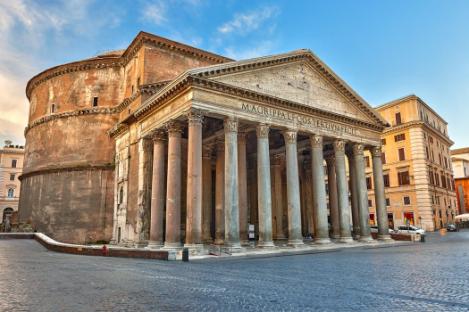 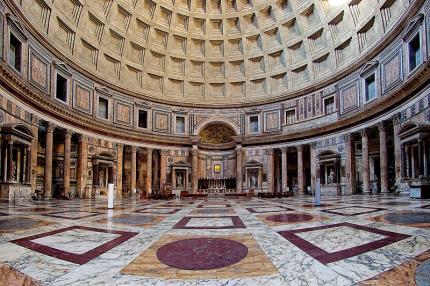 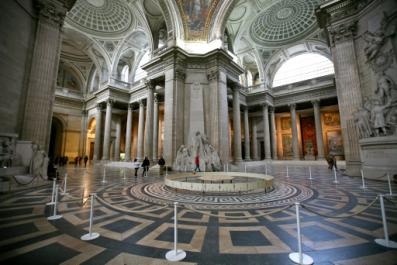 Jacques-Germain Soufflot:  Pantheon, Párizs, 1758-1790
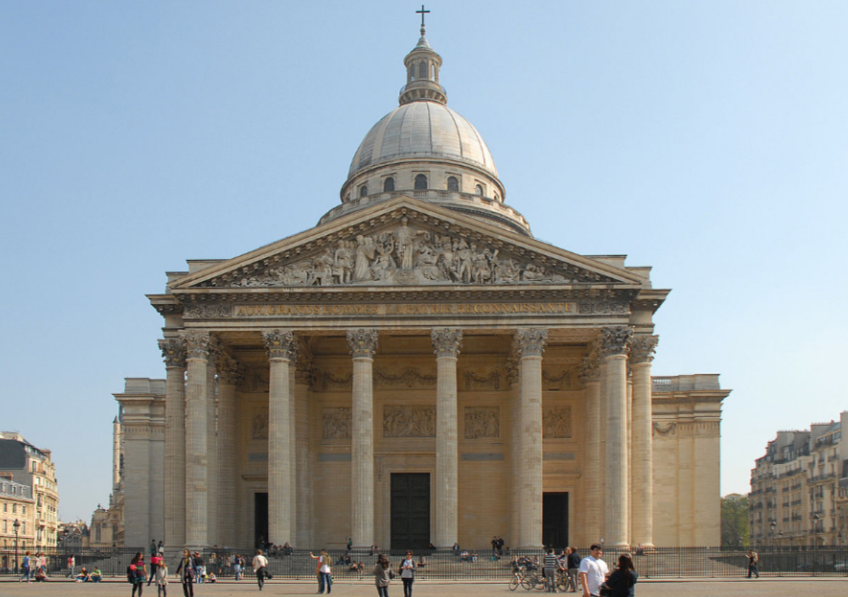 David D'angers: A forradalom allegóriája,1837
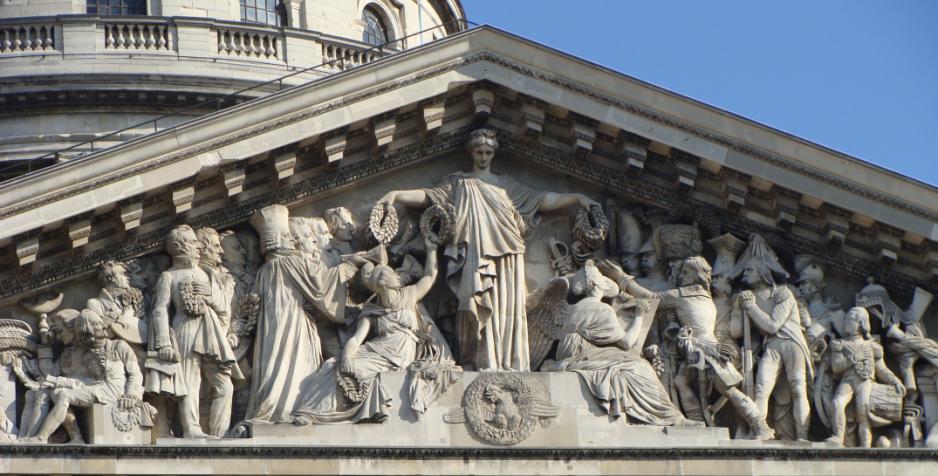 A forradalom allegóriája, Az oromfalon olyan embereket láthatunk, akik hozzájárultak a nemzet fejlődéséhez. A központban az Anyaország koronákat oszt ki, mellette  a Szabadság és a Történelem. Lábánál a republikánus kakas és a birodalmi sas egyetlen koronában. Jobbra a polgári rend, balra a katonai rend látható.
David D'angers: A forradalom allegóriája,1837
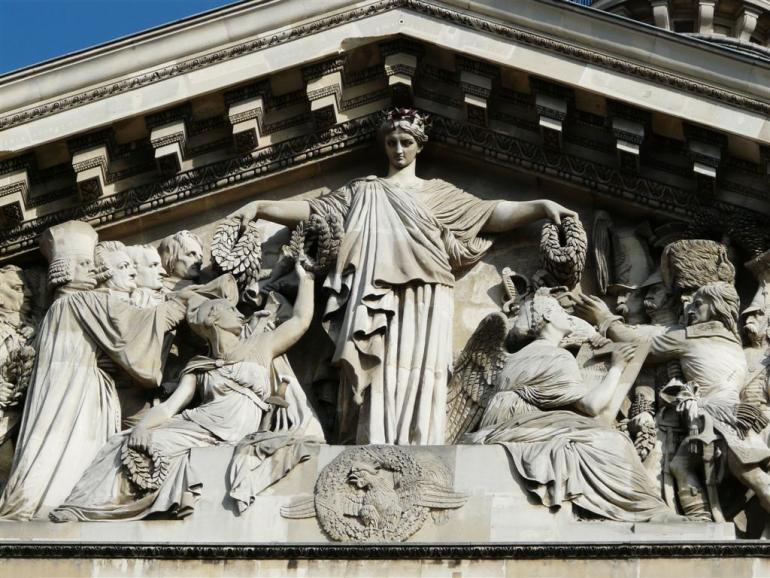 David D'angers szobrász készíti ezt az új 4. oromfalat. Hét hosszú, a nyilvánosság elől titkolt év után a homlokzatot 1837. augusztus 31-én avatják fel
A Pantheon, Párizs, Belső nézet, 1758-90
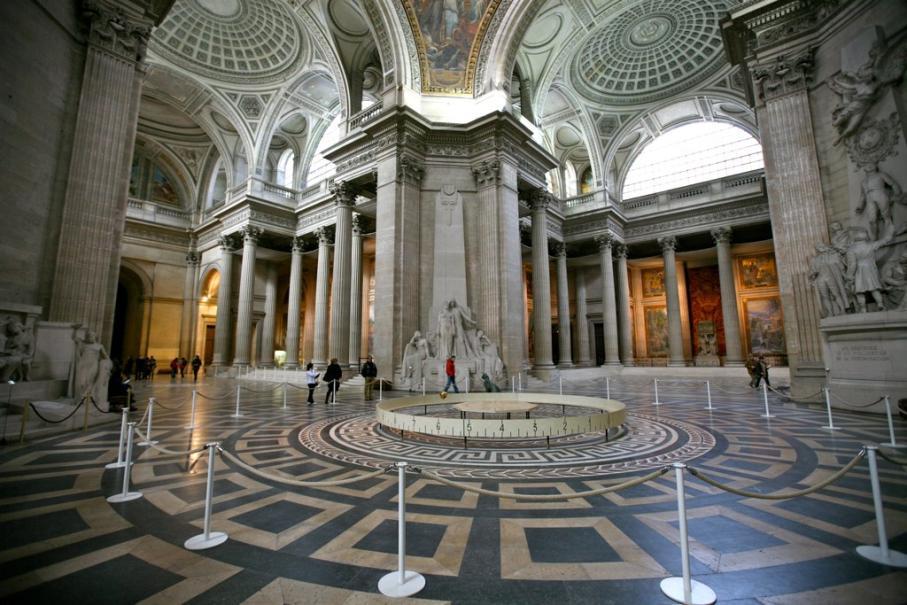 A Pantheon, Párizs, Belső nézet, 1758-90
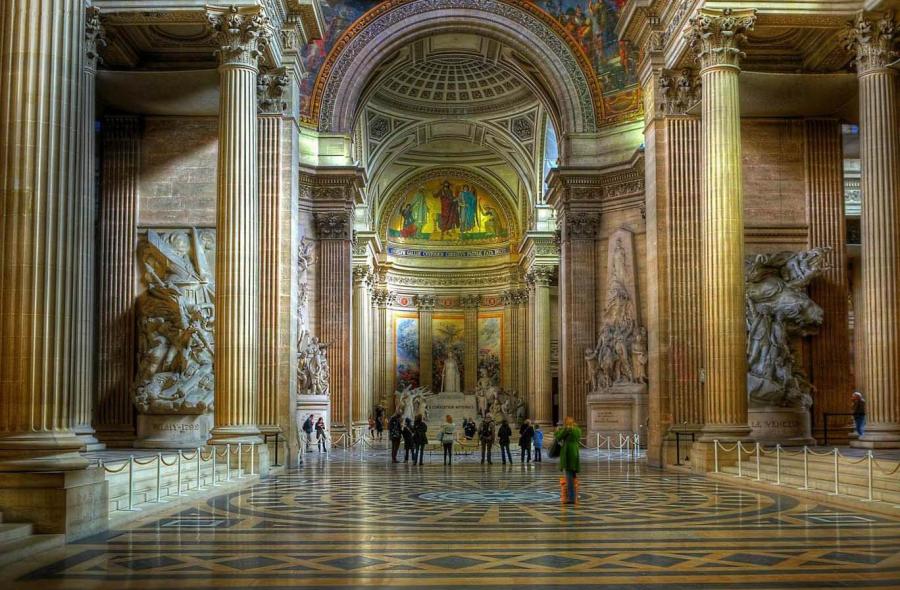 REGENT STREET
 ÉS A REGENT’S PARKOT KÖRÜLFOGÓ HÁZSOR
(NASH –FÉLHOLD)
ÉPÍTÉSZ:  JOHN NASH (1752-1835)
Neoklasszikus brit építészet
A tizennyolcadik század közepétől kezdődően a neoklasszikus mozgalom elterjedt Nagy-Britanniában.  Az építészek országszerte az ókori Róma és Görögország koncepcióit építették be terveikbe. A neoklasszikus építészet a szimmetriáról szólt.  
Nagy oszlopok, rotondák, árkádok és karzatok jelzik a neoklasszikus épületeket. Az egész, a régi klasszikusok stílusához  való visszatérésről szól. 
Építészek közül John Nash (1752-1835), (Regent Street and Regent's Park) és Robert Smirke, (1780 - 1867),  (British Museum) munkássága emelkedik ki.
A jelenleg a királyi parkok „koronájának ékszereként” ismert Regent's Park, valójában egyike volt azon parkoknak amelyeket a királyi család számára hoztak létre a  19. század elején. 
Eredetileg vadászterületként, és bérelt gazdasági földekként tartották számon, de ahogy London 1811-ben kezdett észak felé terjeszkedni, a régens herceg, későbbi IV. György meglátta  a benne rejlő lehetőségeket. 
A Szent Jakab-templom és az új királyi palota közötti részt igyekezett  hasznosítani, ezért John Nash építésszel közösen kidolgozott egy tervet egy rendkívül ambiciózus projekthez. A terv magában foglalta az elegáns teraszokkal körülvett,  kör alakú parkot, egy tavat, egy csatornát és még sok mást. 

Londonnak ez a része a várostervezés példaértékű darabja, és Nash egyik remekműveként tartják számon.
William Tombleson: 1828-as festménye a Regent's Parkról.
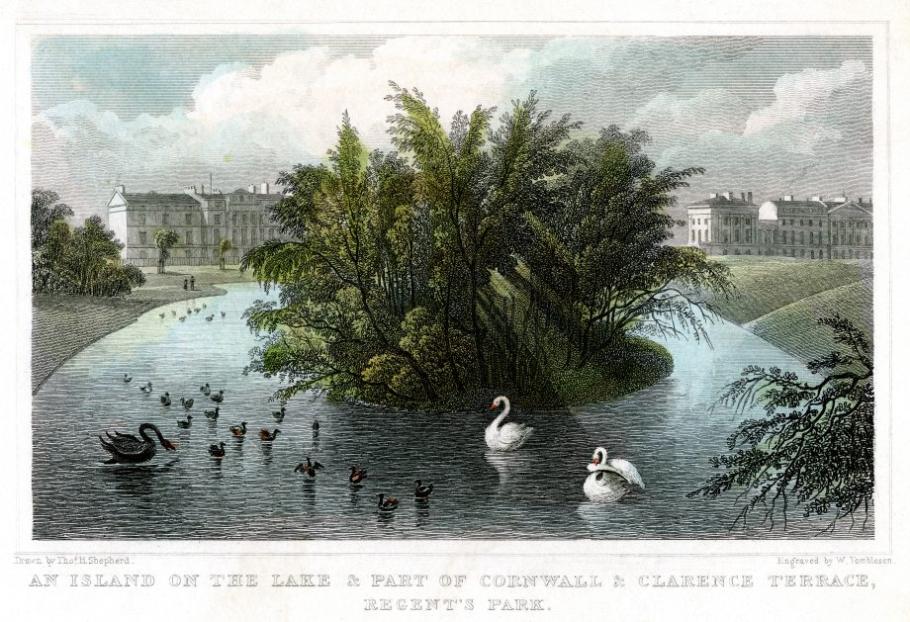 A Regent's Parkot az 1800-as évek elején alakították ki Regent herceg kérésére, aki ezt a területet örömkertté akarta varázsolni. A Regent's Park egy 166 hektáros zöldterület London szívében, és egyike a város nyolc királyi parkjának.
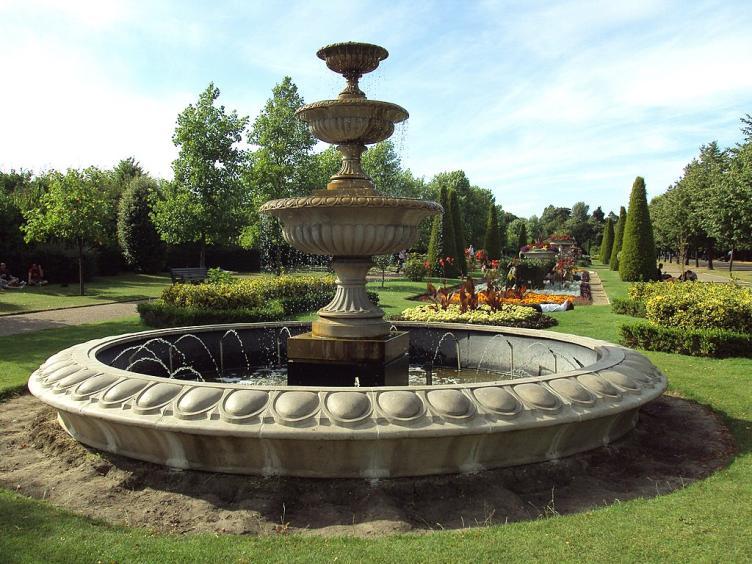 John Nash: Regent Street és a Regent’s Parkot körülfogó házsor 
 1813-1820
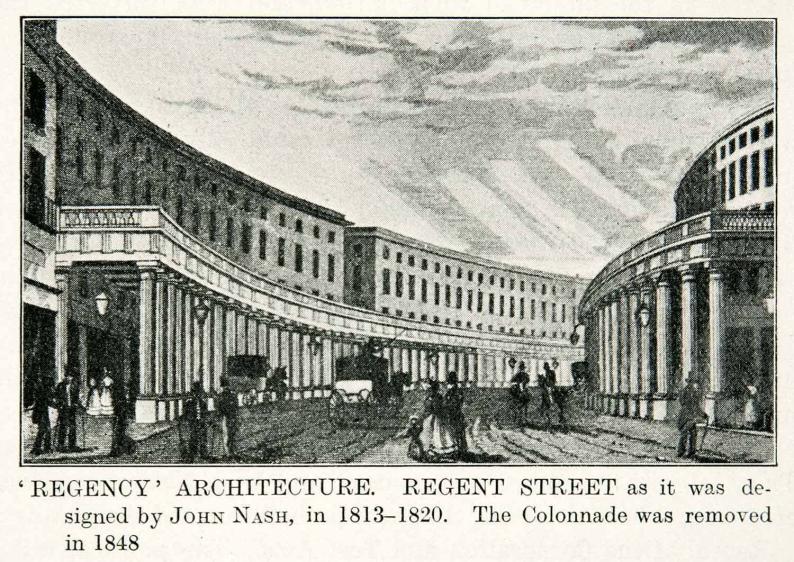 John Nash 1820-as remekműve, Regent's Crescent  ​​London egyik legfontosabb történelmi átépítése, amely a Regent's Parkra néz
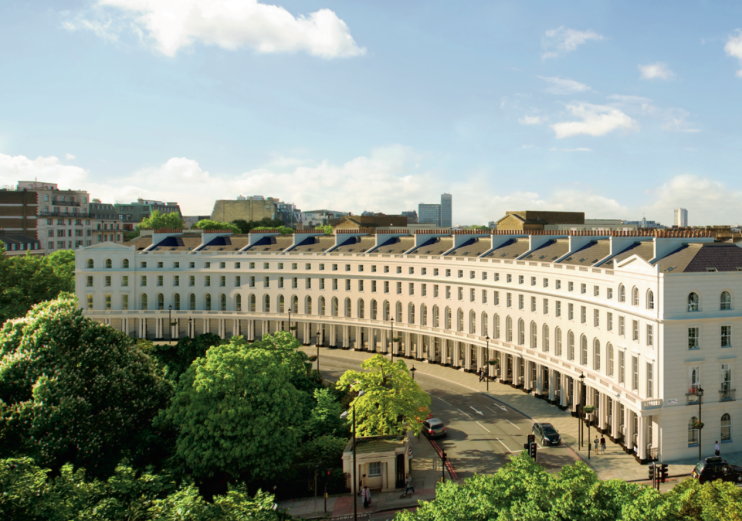 John Nash 1820-as remekműve, Regent's Crescent  ​​London egyik legfontosabb történelmi átépítése, amely a Regent's Parkra néz
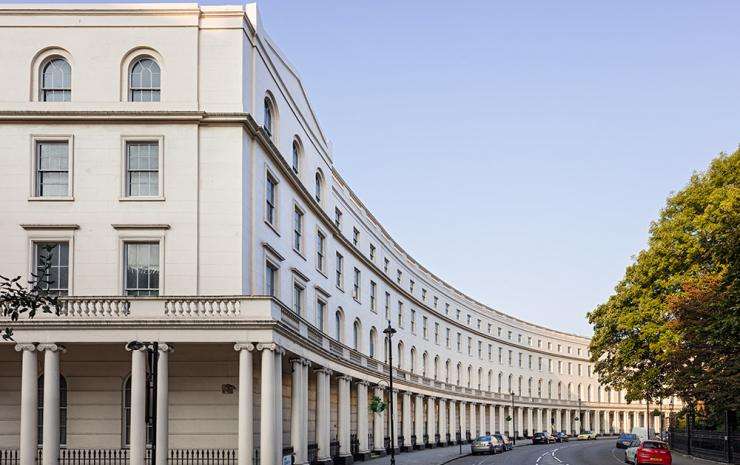 John Nash 1820-as remekműve, Regent's Crescent  ​​London egyik legfontosabb történelmi átépítése, amely a Regent's Parkra néz
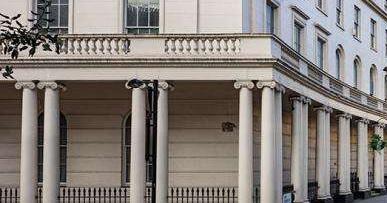 John Nash: Terrace at Park Square East (Terasz a Park Square Eastnél)
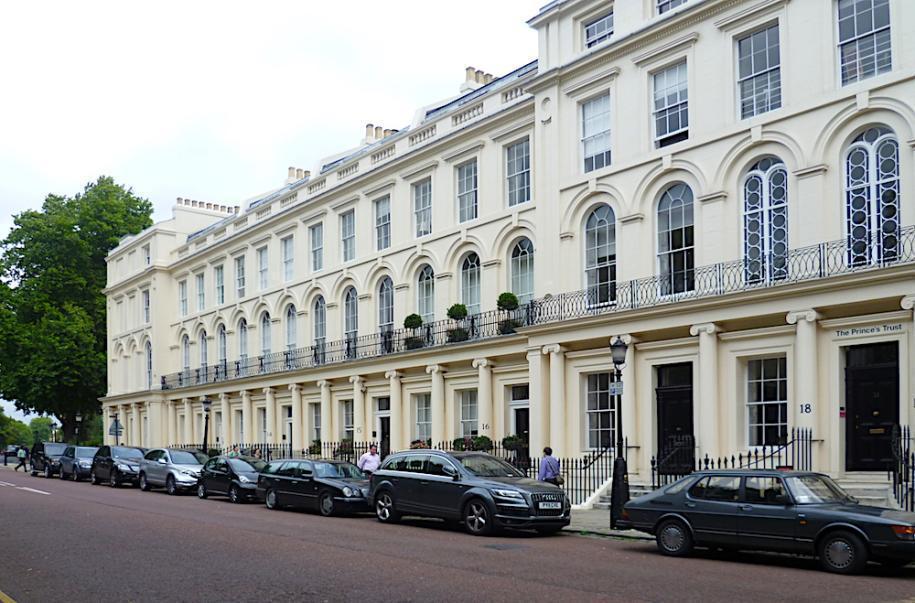 BRITISH MUSEUM
ROBERT SMIRKE
 1780 - 1867
A British Múzeum alapjait 1753-ban egy londoni orvos, Sir Hans Sloane (1660-1753) fektette le végrendeletében. 71 ezer darabból álló gyűjteményét, benne 40 ezer kötetes könyvtárát II. György brit királyra. 
A klasszicista bővítés terveit Robert Smirke neoklasszicista építész dolgozta ki az 1800-as évek elején.
Robert Smirke:  A londoni British Museum egyike a világ legnagyobb, az emberi történelemmel és kultúrával foglalkozó múzeumainak. Gyűjteményei a kezdetektől a jelenkorig mutatják be az emberi kultúra történetét.
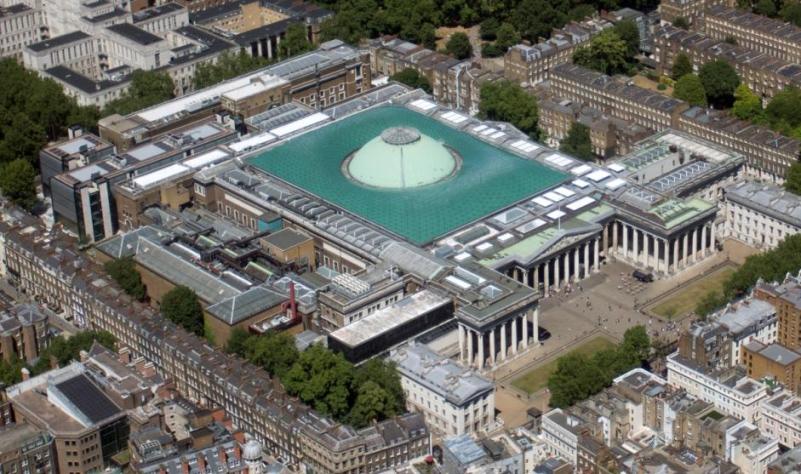 Robert Smirke: British Museum,1753-1759
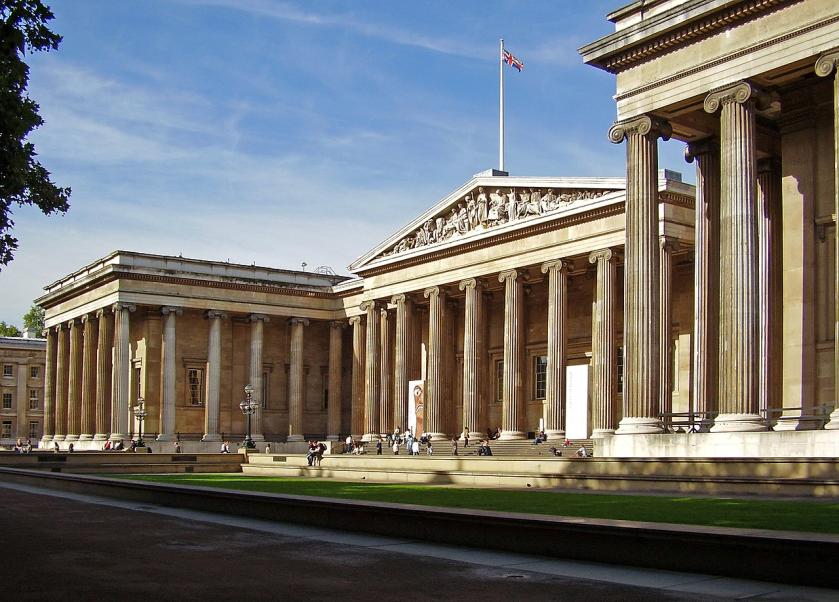 Sir Richard Westmacott - ot bízták meg a szobrok elkészítésével a timpanonhoz, az oromfal közepét képező, süllyesztett háromszög alakú térhez, terve a „civilizáció előrehaladását” ábrázolta. 
A bal oldalon kezdődően az ember teremtését mutatja be, amint  a tudatlanságából egy sziklából kiemelkedik; ezután találkozik a Vallás Angyalával, és elsajátítja az élet alapvető készségeit, például a földművelést és az állatok megszelídítését. 
 Az ember ezt követően bővíti tudását és a következő nyolc figura az építészet és szobrászat, a festészet és a tudomány, a geometria és a dráma, a zene és a költészet területén szerzett tudását mutatja be, amikor végre művelt emberré válik.
https://www.britishmuseum.org/about-us/british-museum-story/architecture
Richard Westmacott: British Museum, timpanon
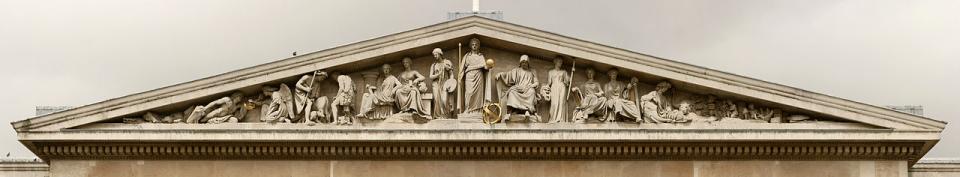 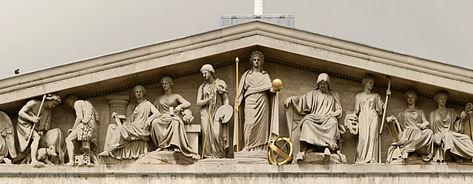 építészet és szobrászat, a festészet és a tudomány, a geometria és a dráma, a zene és a költészet
REGENSBURGI WALHALLA
 1830-42
 LEO VON KLENZE
Leo von Klenze: Donaustauf (Regensburg) Walhalla, 1830-42
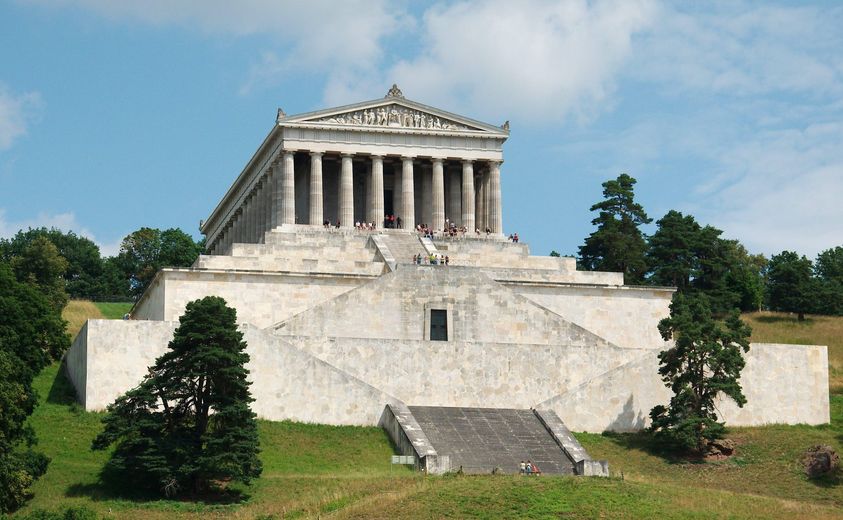 Parthenon, Athén
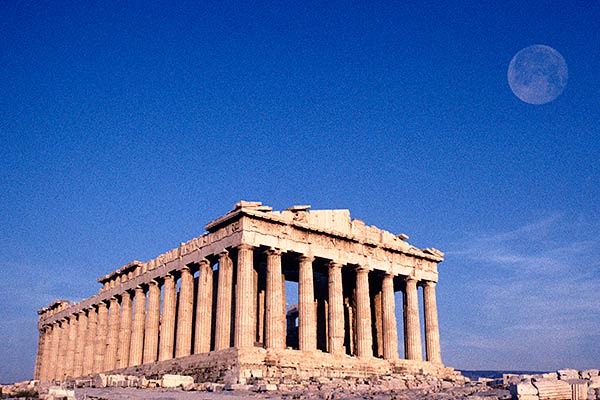 Leo von Klenze: Donaustauf (Regensburg) Walhalla, 1830-42
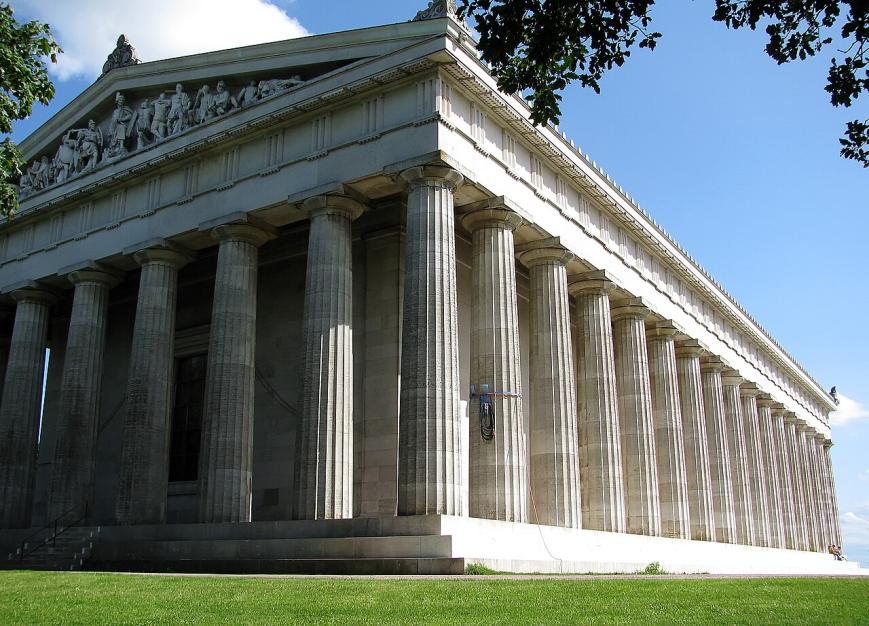 A Walhalla-csarnokot 1830-ban kezdték építeni a Duna partján, a Regensburg közelében lévő Donaustaufban,  I. Lajos bajor király uralkodása idején. Az emlékhelyen 1842 óta helyeznek el márvány mellszobrokat és emléktáblákat a jelentős németekről, illetve a Németország és a német nyelvű népek történetében fontos szerepet játszó személyiségekről.  
  A Napóleon fölött aratott lipcsei győzelem (1813) után épült, azzal a szándékkal, hogy a győzelmet megörökítve a német egység erejét hirdesse.  
A mintát hozzá az athéni Akropolisz adta. Egy dombtetőn a Parthenon rendszerét megismétlő, 8 x 17 oszlopos görög dór templom áll, melyhez a domboldalban kialakított monumentális lépcsőzet vezet.
Dór oszlop
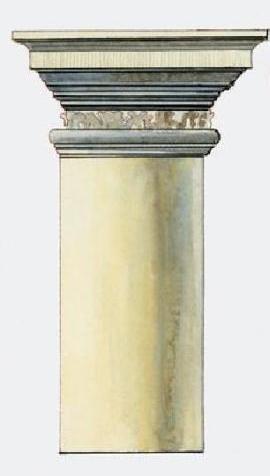 KLASSZICIZMUS SZOBRÁSZAT
A klasszicizmus bölcsője Róma volt, a legnagyobb fejlődését mégis Franciaországban élte. 
Winckelmann esztétikája, melyet a Gondolatok a görög festészet és szobrászat remekeinek utánzásáról című művében fejtett ki, kimondta, hogy csak egyetlen művészi szépség van, amit már az ókori művészet is elért: a mérték, a szimmetria, a rend és az egyszerűség,  szerinte ez, az arányos emberi alakban rejlik.

 A klasszicisták fennkölt és harmonikus szépségideálja szembeszegült a barokk és rokokó nyugtalanságával.

A szobrokat hűvös nyugalom jellemzi, valami örök, de élettől távoli. A mezítelen test természetessége, dísztelen egyszerűsége érvényesül.
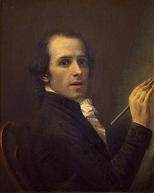 ANTONIO CANOVA 
Possagno,  1757. november 1. – Possagno, 1822. október 13.
A kor legnagyobb szobrásza Antonio Canova. Szobraira jellemző a klasszicizmus minden tulajdonsága. Márványszobraival Napóleont és családtagjait dicsőítette. Legismertebb műve a Paolina Borghesét antik Venusként ábrázoló szobor.
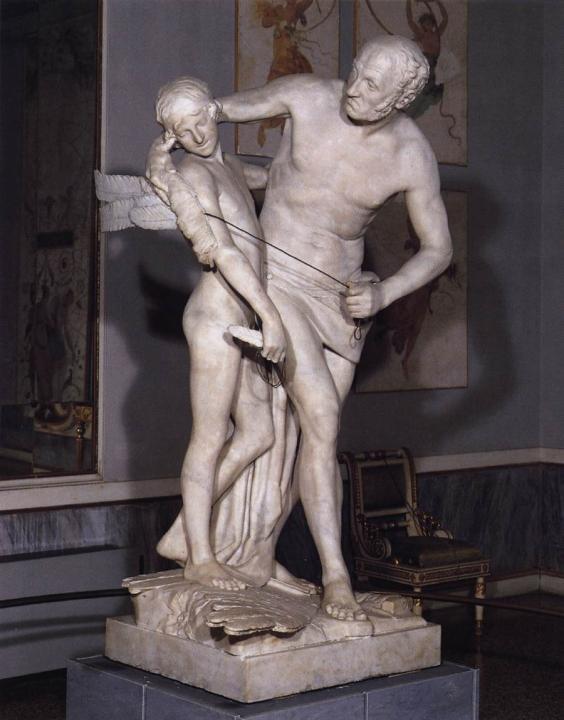 Antonio Canova 
Daidalosz és Ikarosz 1777-79márvány
200 x 95 x 97 cmMuseo Correr Venice
23 éves korában készített Daidalosz és Ikarosz
 csoportért a Velencei Köztársaság jutalmul
 1779-ben évi 300 arany ösztöndíjjal Rómába küldte, akkor tárult fel előtte a klasszikus ókor.
Antonio Canova:  Daidalosz és Ikarosz, 1777-79, márvány
200 x 95 x 97 cm, Museo Correr Venice
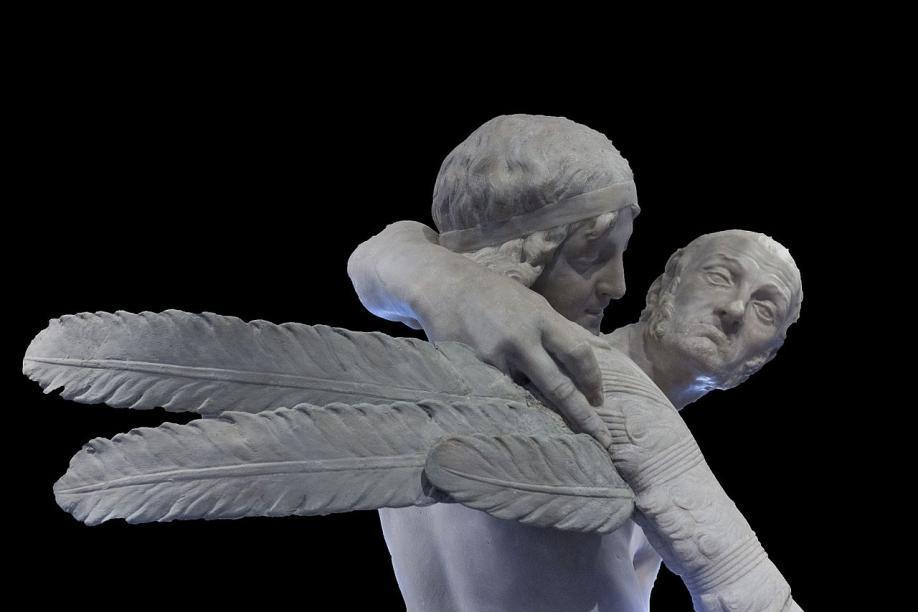 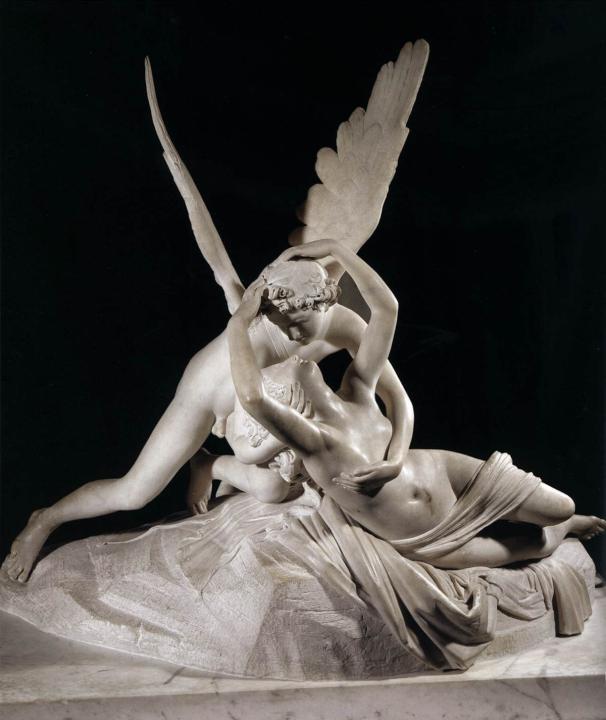 Antonio Canova 
Ámor és Psyche1786-93
márvány
 155 cmMusée du Louvre, Paris
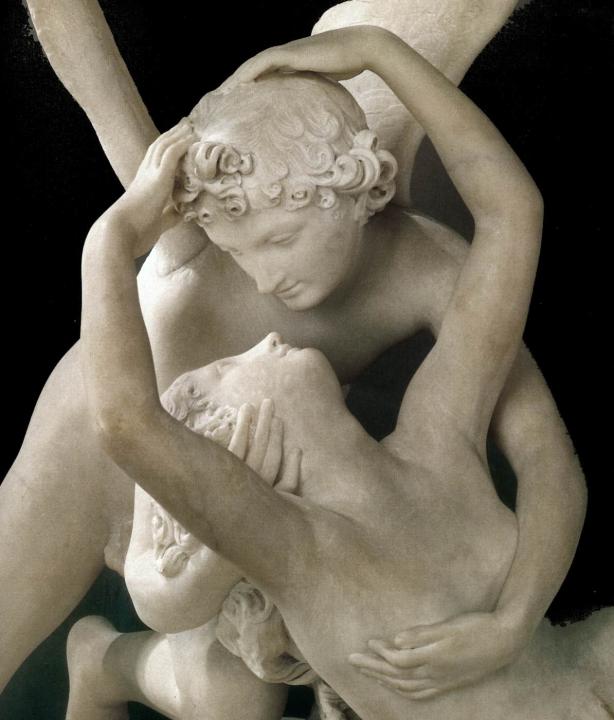 Antonio Canova 
Ámor és  Psyche 
(részlet)1786-93márványMusée du Louvre
 Paris
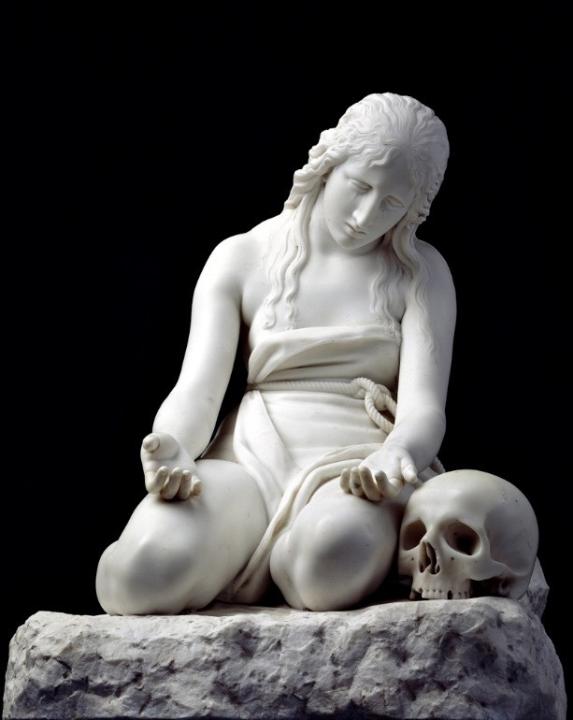 Antonio Canova  
Bűnbánó Magdolna
1796
 Hermitage, St. Petersburg
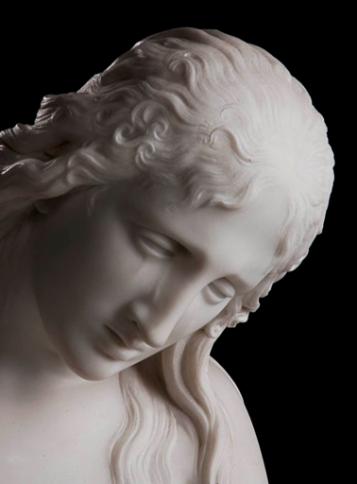 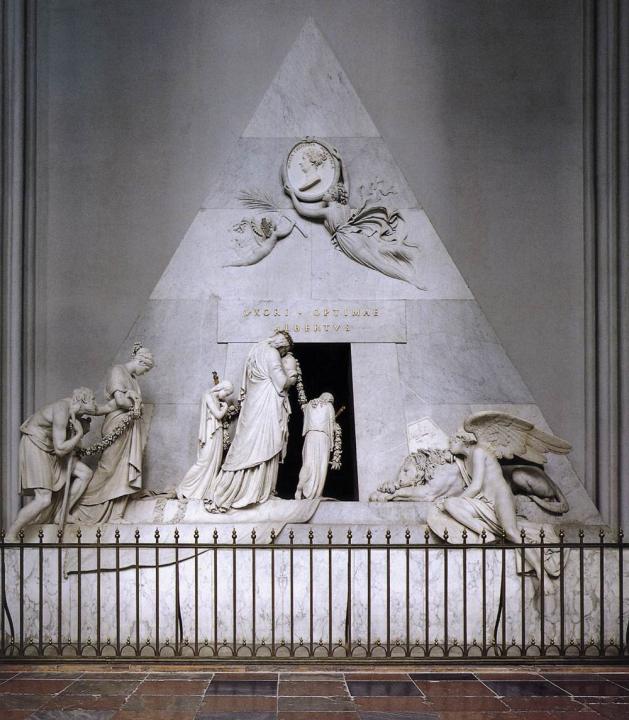 Antonio Canova  
Maria Christina 
Szász - tescheni hercegnő síremléke 
1798-1805
 carrarai márvány  magasság: 574 cmAugustinian Church Vienna
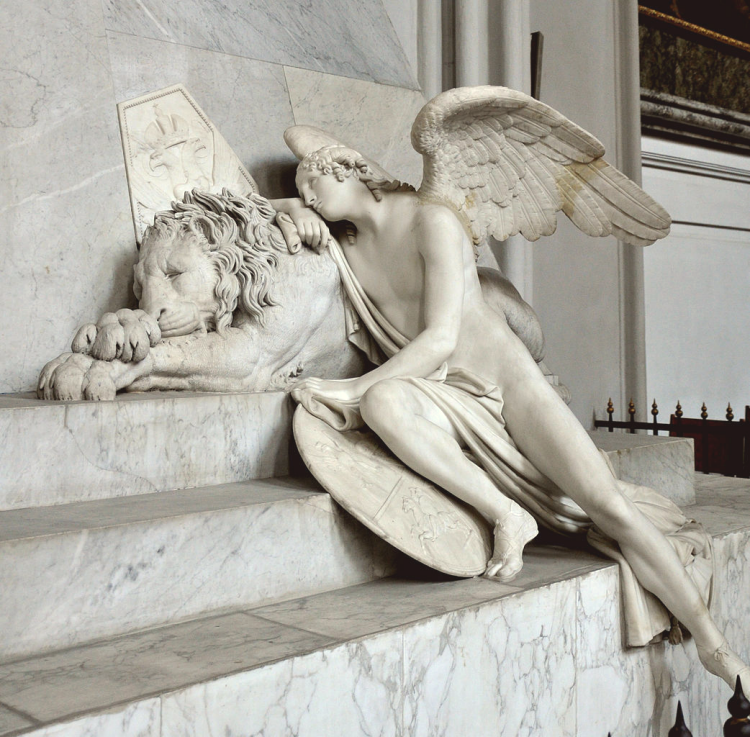 Antonio Canova Maria Christina 
Szász - tescheni hercegnő sírrmléke
(részlet)
1798-1805
 carrarai márvány  Augustinian Church, Vienna
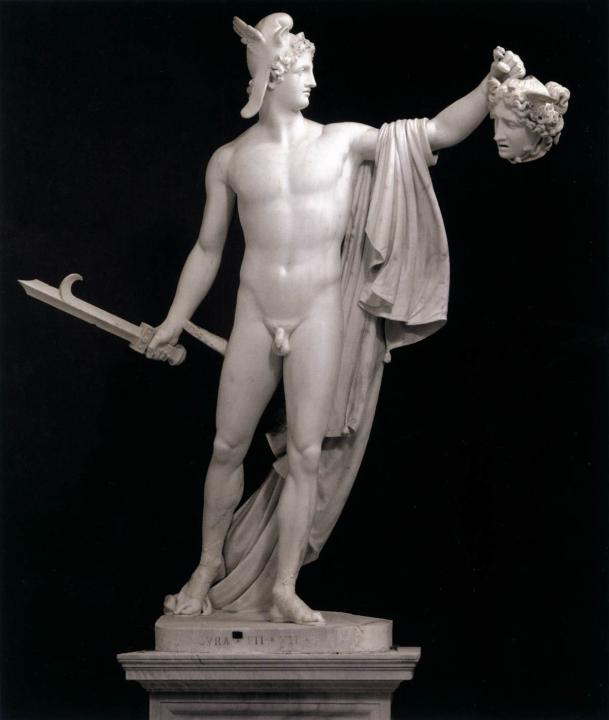 Antonio Canova Perszeusz, Medúza fejével 
1804-06 
márvány
magasság 235 cm Museo Pio-Clementino Vatikán
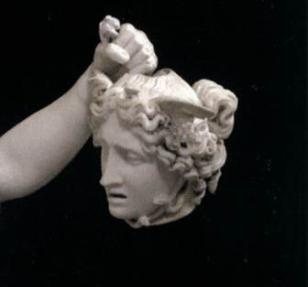 Antonio Canova: Paolina Borghese mint a győztes Venus, 1804-08 carrarai márvány, 92 x 192 cm, Galleria Borghese, Róma
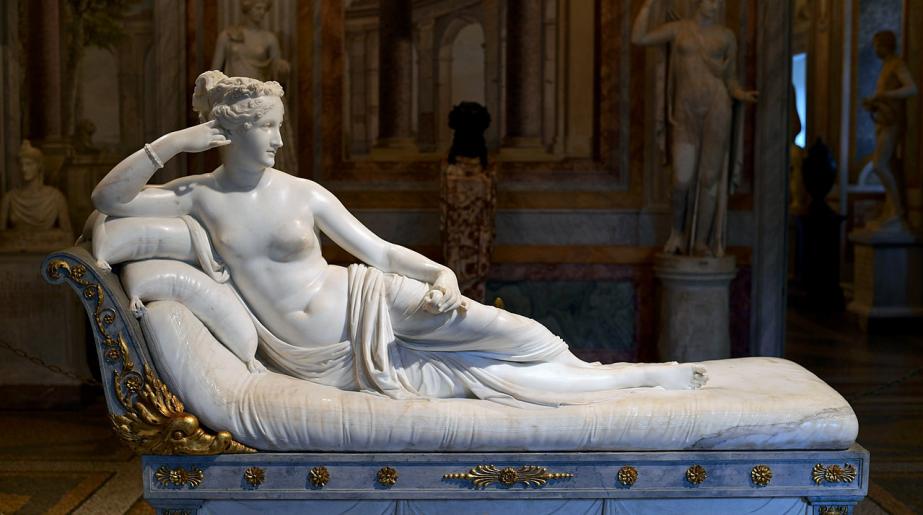 Paolina Borghese szobrát Camillo Borghese herceg rendelte 1804-ben Antonio Canovától, aki 1808-ban készítette el.  

Camillo Borghese 1803-ban vette feleségül Pauline Bonaparte-ot Napóleon gyönyörű, életvidám nővérét.
Annak ellenére, hogy házassága nem volt különösebben boldog, Camillo megbízta a kor legkiválóbb művészét, hogy készítse el  felesége portréját. 
Canova ebben a nagyszerű műben foglalta össze figuratív kultúráját, így egyedülálló neoklasszicizmusának ikonjává tette. 

Az elegáns Agrippinán – egy akkoriban nagyon divatos empire stílusú heverőn  fekvő hercegnő póza a klasszikus a szarkofágokon heverő római és etruszk szobrokra utal.
Antonio Canova: Paolina Borghese Bonaparte, mint a győztes Vénusz Carrarai márvány,  92 cm, ággyal 160 cm, Galleria Borghese, Róma
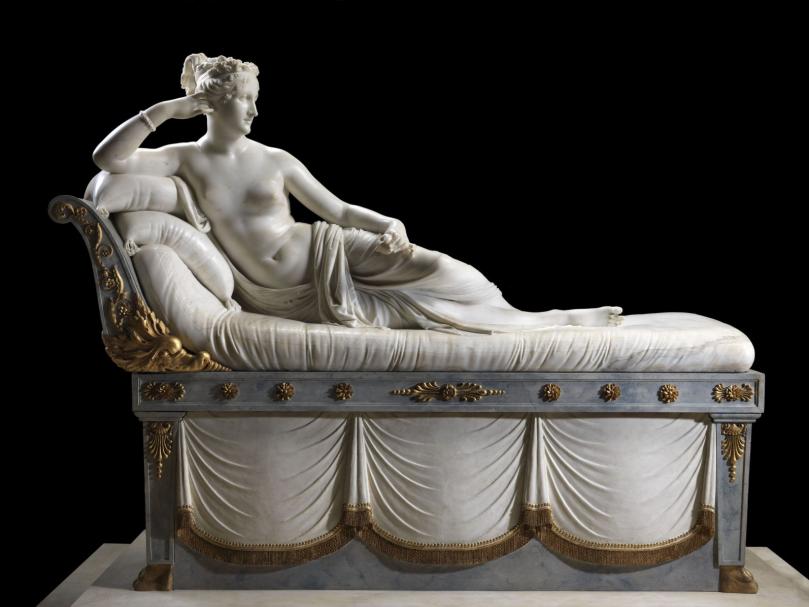 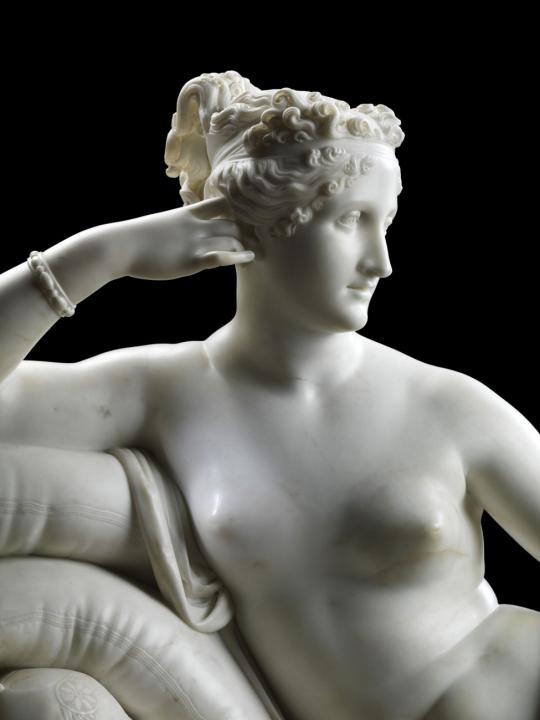 Antonio Canova
 Paolina Borghese mint a győztes Venus 
(részlet)  
1804-08
 carrarai márvány 
92 x 192 cm
 Galleria Borghese 
 Róma
https://galleriaborghese.beniculturali.it/en/canova-paolina-borghese-as-venus-victorious/
Sok pletyka volt a szobor által ábrázolt meztelenségről és annak lehetőségéről, hogy a hercegnő felöltözve , vagy levetkőzve pózolt a művésznek, és állítólag ő maga mondta, hogy „Canova előtt minden lepel lehullhat”. 

Ez azonban egy ideális portré, amely Canova művének„ grazioso ”
(szép) műfajába tartozik. 
Paolinát Vénuszként, a párizsi ítéletben győztesként ábrázolják, amint azt a kezében tartott alma is mutatja.
Antonio Canova: Paolina Borghese Bonaparte, mint a győztes Vénusz Carrarai márvány,  92 cm, ággyal 160 cm, Galleria Borghese, Róma
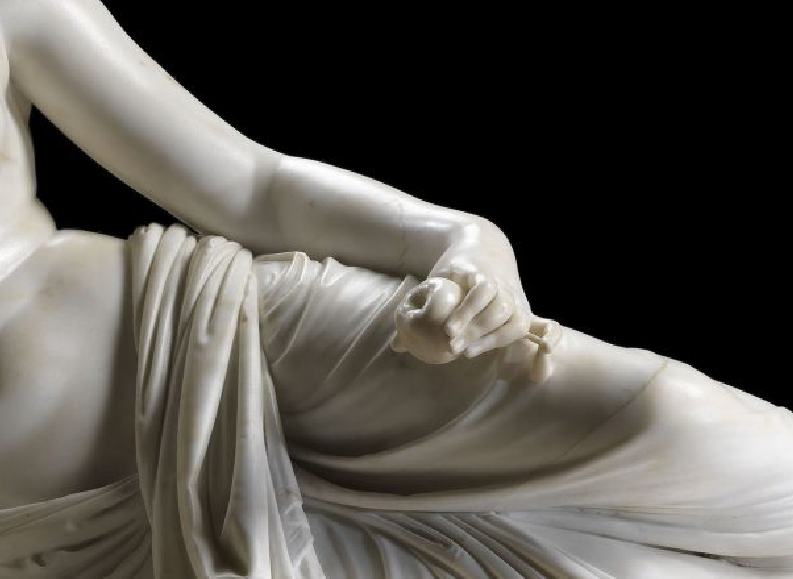 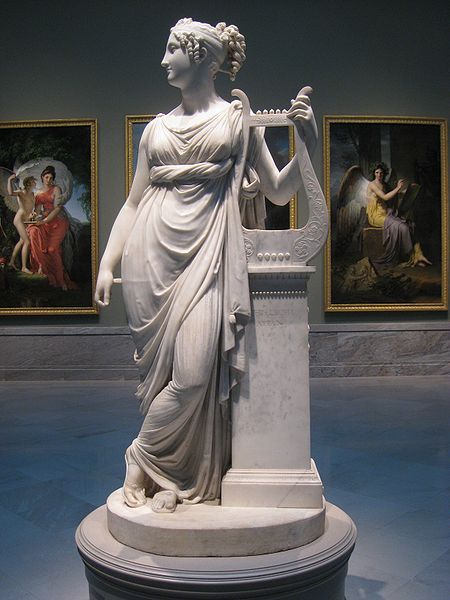 Antonio Canova 
Terpsichore Lyran 
(a lírai költészet múzsája)
1816  
márvány
177.5 × 78.1 × 61 cm 560.64 kg.
 Cleveland Museum 
of Art Cleveland
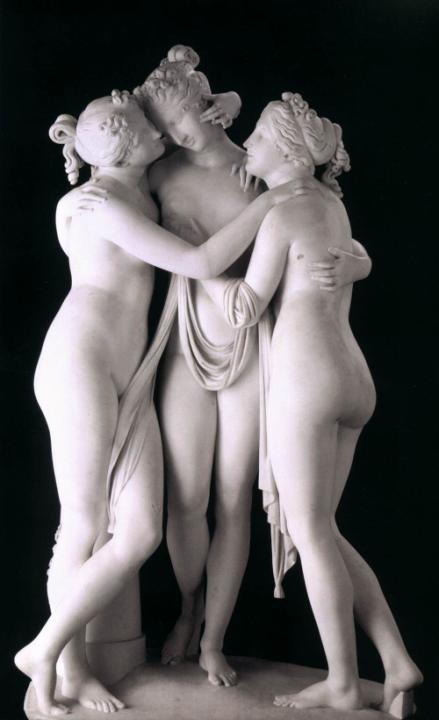 Antonio Canova 
Három Grácia1814-17márvány
  173 cmVictoria and Albert Museum, London
Antonio Canova:  Három Grácia, (részlet),1814-17, márvány, 173 cmVictoria and Albert Museum, London
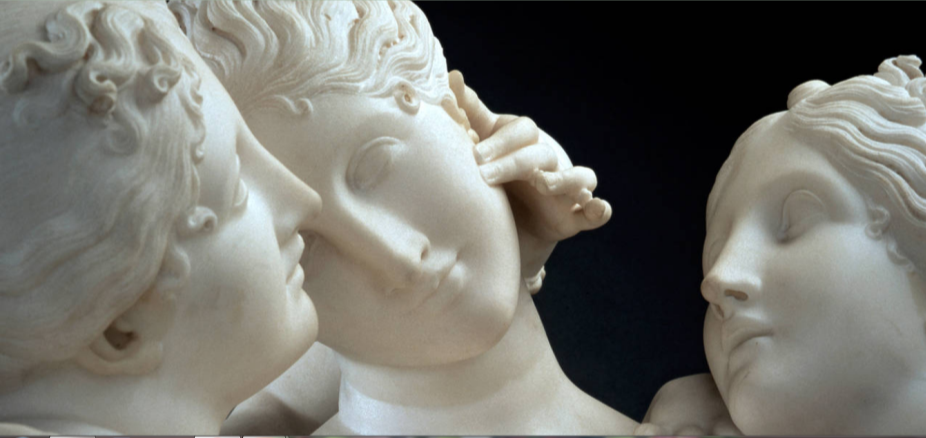 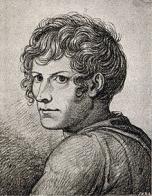 Önarckép
ALBERT BERTEL THORVALDSEN
1770-1844
Koppenhága 1770. november 19. – Koppenhága, 1844. március 24. 
Izlandi származású dán szobrász, a klasszicizmus egyik legnagyobb képviselője. Főként mitológiai tárgyú szobrokat és reliefeket készített.Stílusát a kiegyensúlyozottság és a hűvösség jellemzi.
Albert Bertel Thorvaldsen (Koppenhága 1770. november 19. – Koppenhága, 1844. március 24.) izlandi származású dán szobrász, a klasszicizmus egyik legnagyobb képviselője. 
  11 éves korában a koppenhágai művészeti akadémia növendéke lett. Az iskola mellett apja fafaragó műhelyében segédkezett. Három évre szóló ösztöndíjjal  1797-ben érkezett Rómába itt, főleg Carstens hatása alatt kezdte az ókori szobrászat remekműveit tanulmányozni. Nevét a Jászón szoborral tette ismerté,  növekvő hírneve annyi megbízást eredményezett, hogy 1820-ra negyven segédje volt római műhelyében.
 Koppenhágában az újonnan épült Szűzanya-templom márványszobrokkal és domborművekkel való díszítését, készítette  amely több éven át fő feladata volt. 
Koppenhágában a tiszteletére (1839-48) múzeumot építettek, amely maga is a neoantik építészet figyelemre méltó darabja, amelynek udvarán található a sírja.
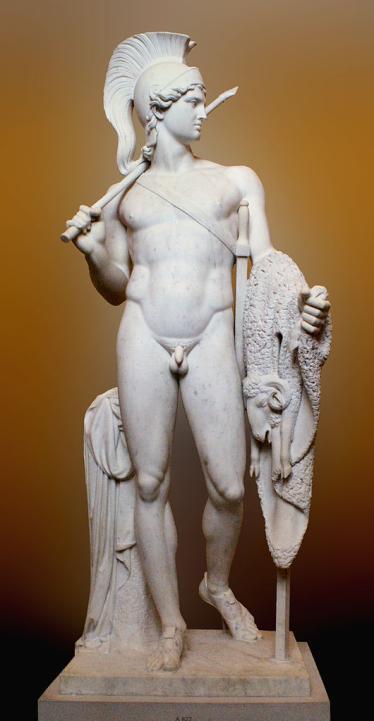 Bertel Thorvaldsen  Jászón
 az aranygyapjúval 
1803 
Márvány
242 cm  
Thorvaldsens Museum Koppenhága
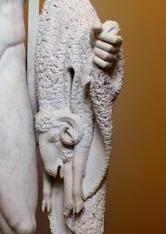 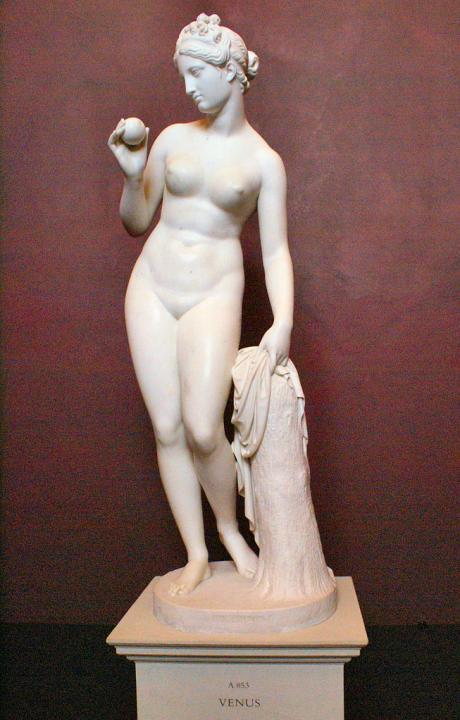 Bertel Thorvaldsen  
Vénusz az almával 
1809
 márvány
 160,8 cm 
Thorvaldsens Museum Copenhagen
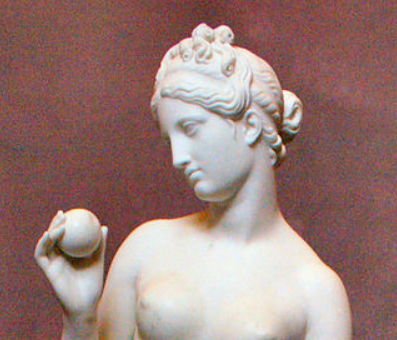 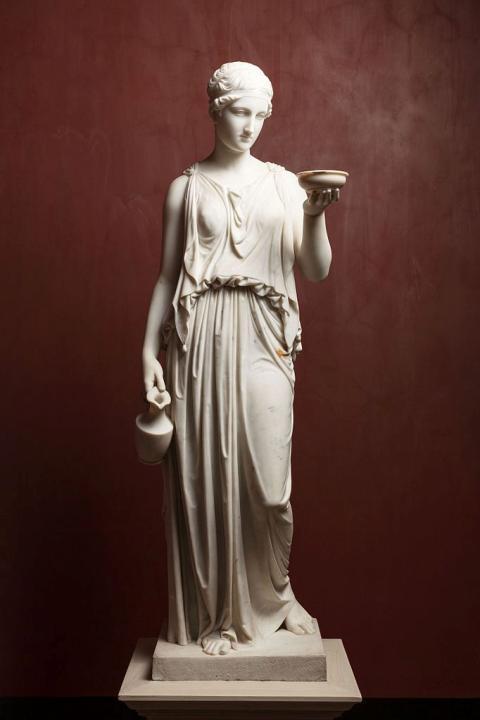 Bertel Thorvaldsen  
 Hébé
 1816 
márvány 
152,4 cm (60 hüvelyk) 
Thorvaldsens Museum Koppenhága
Bertel Thorvaldsen: Ganümédesz Jupiter sasával, 1817,márvány
 94 cm, Thorvaldsens Museum, Koppenhága
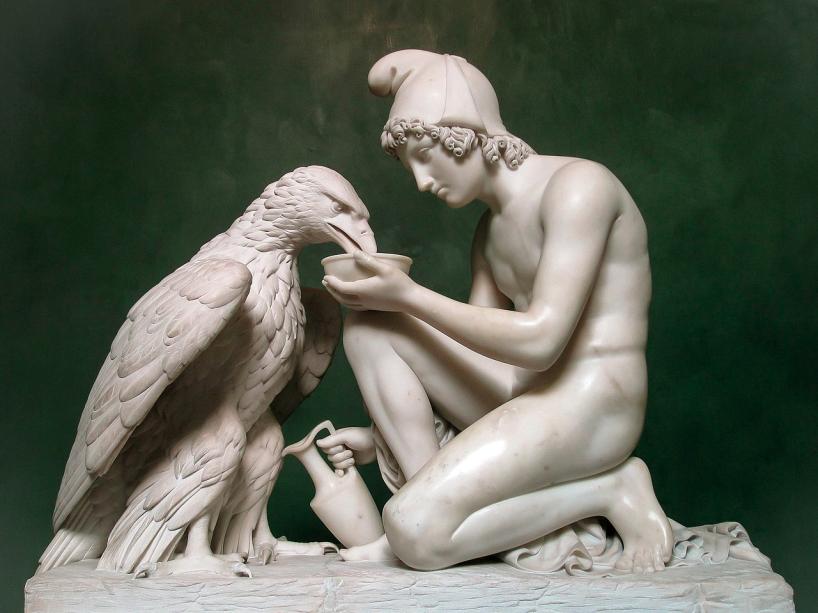 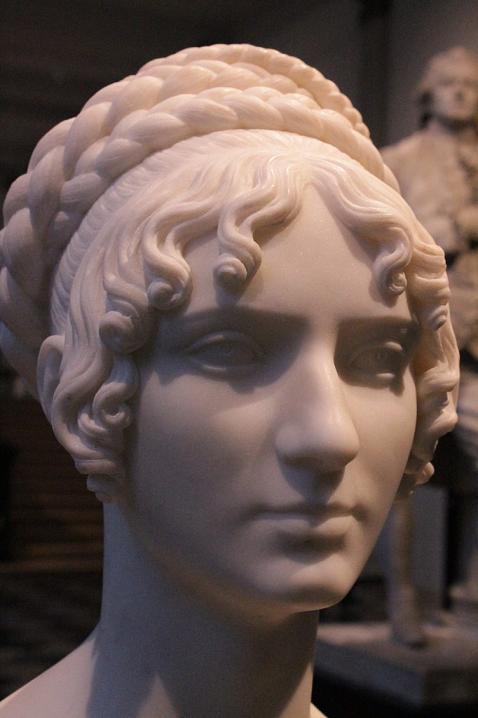 Bertel Thorvaldsen 
 Wilhelmina hercegnő
Sagan hercegnője 
1818  
márvány  
56 cm  
Albertinum, Dresden
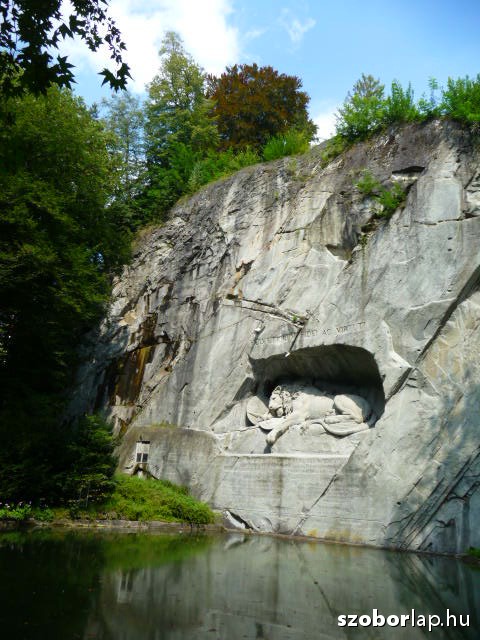 Bertel Thorvaldsen 
Lucas Ahorn
Haldokló oroszlán  
Felállítás: 1821 
 Svájc
LuzernLöwenplatz
Thorvaldsen elkészítette az oroszlán terveit, amelyet aztán egy helyi szobrász, Lukas Ahorn vésett a sziklába.
A világ legszomorúbb kőszobra - így nevezte Mark Twain Luzern legmonumentálisabb látnivalóját, a Haldokló oroszlánt.A oroszlán fölé a következő szavakat vésték latinul: " A svájciak hűségéért és bátorságáért".  
A sziklába vájt fekvő, haldokló, gigantikus méretű oroszlánnal a Svájci Gárda több mint 200 hősi halott katonájának állítottak emléket.A Svájci Gárda a XVI. század óta Európa egyik legjobban képzett zsoldos hadserege volt. Több uralkodót védtek, köztük XVI. Lajos francia királyt is a francia forradalom idején. A Tuileriák kertjében ezer főnyi katona közül kb. 200 fő meghalt. Egy Luzern környéki gárdista a harc idején szabadságon volt, de a tragédiát hallva elhatározta, hogy emléket állíttat a hősies honfitársainak.
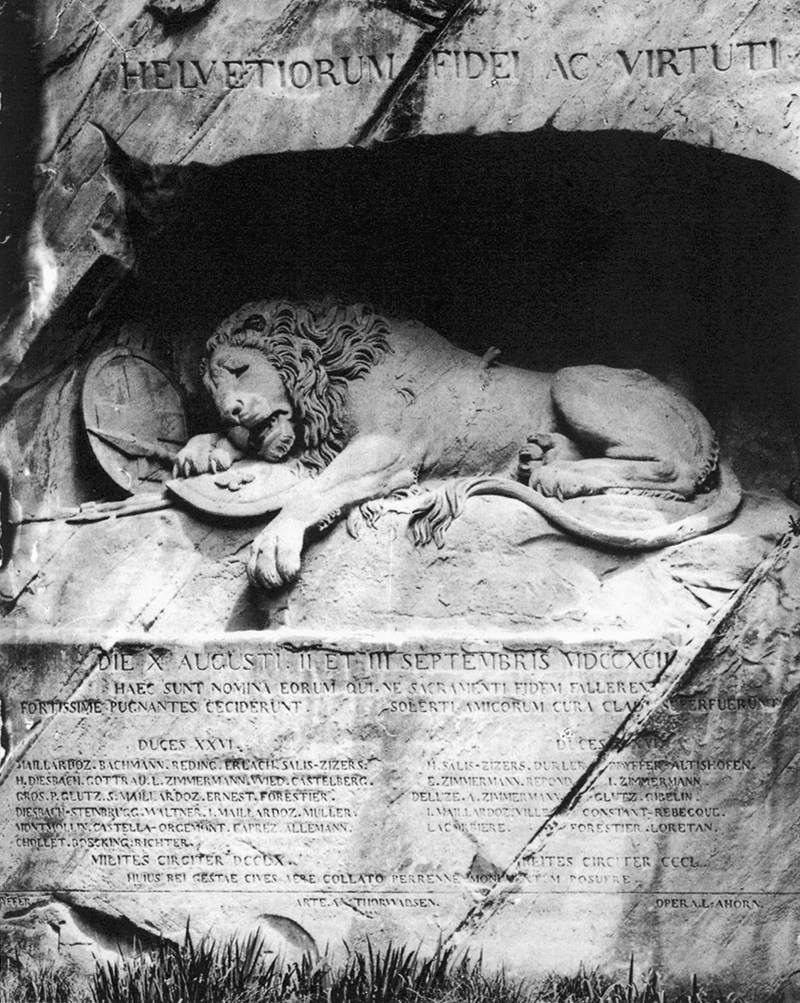 Bertel Thorvaldsen Lucas Ahorn
 Haldokló oroszlán  
Felállítás: 1821 
 Svájc
LuzernLöwenplatz
Az oroszlán arcán a tragikus lemondás tükröződik, feje a csorbult pajzsán nyugszik. A megmunkálás nagyon aprólékos, a sörénye, az arcvonásai, a lábak izomzata tökéletesen kidolgozott, a szeme szinte sír, kis tavat sírva maga alá.
Bertel Thorvaldsen - Lucas Ahorn:  Haldokló oroszlán, (részlet) 
Felállítás: 1821  Luzern, Löwenplatz, Svájc
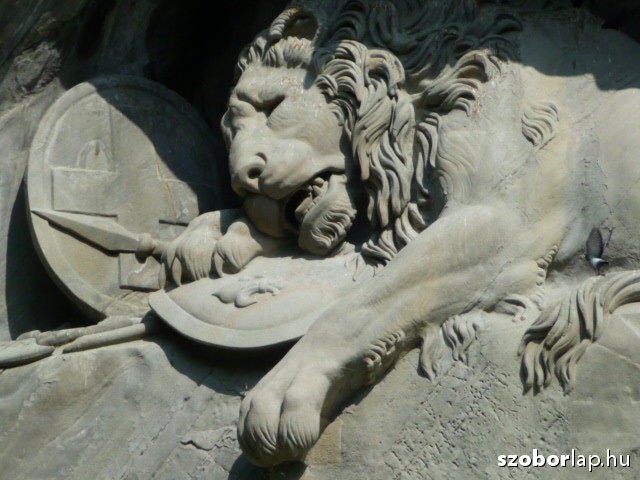 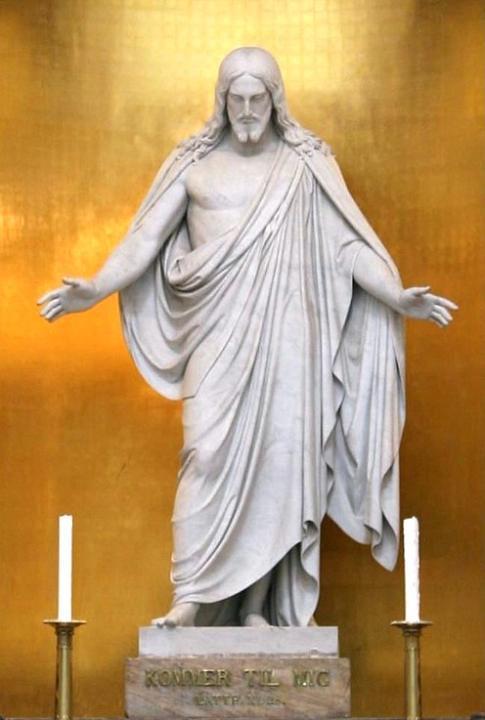 Bertel Thorvaldsen  
  Krisztus 
1833
Carrarai márvány
The Church of Our Lady
 (Vor Frue Kirke)
 is the cathedral of Copenhagen
Krisztus szobra,, Vor Frue Kirke, Koppenhága. Az alján található felirat: "Kommer til mig" ("Jöjj hozzám"), utalva a bibliai versre: Máté 11:28.
Bertel Thorvaldsen: Cupido és Bacchus, 1833-38, márvány, 49 x 80 cmMagántulajdon
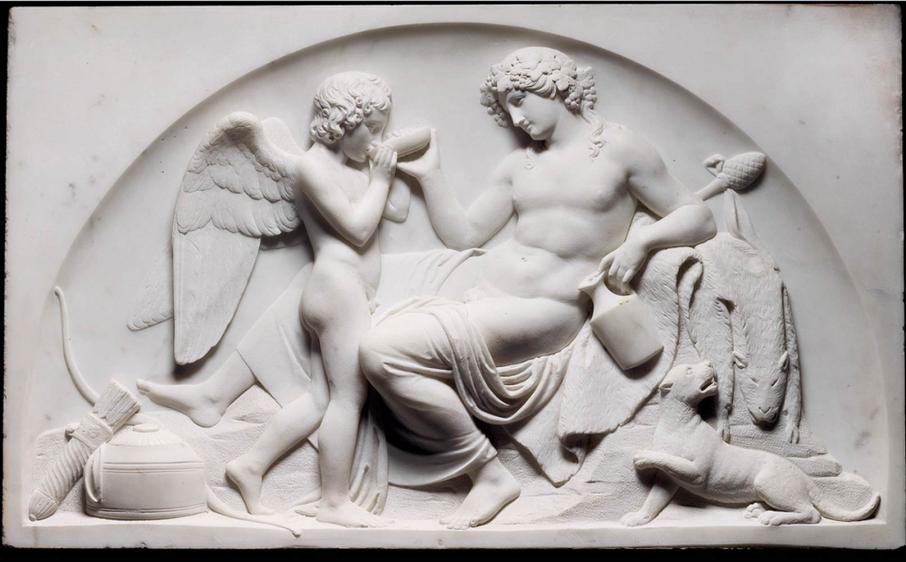 KLASSZICIZMUSFESTÉSZET
A klasszicista  festészet esztétikája nagyon hasonlít a reneszánszéhoz, kivéve a térábrázolást. A tér mélysége a klasszicista festészetben leszűkült, sokszor azonnal az alak mögött, szinte az előtérben véget ér, fal vagy drapéria zárja le.

A festmények szerkezete áttekinthető, világos, az alkotók a barokk festőivel ellentétben kerülték a heves mozgások ábrázolását, az élénk színeket.  
A klasszicisták a festészettel szemben sokszor előnyben részesítették a rajzot, mely precíz és tiszta vonalú. A szín másodrangúvá válik, nem fokozhatja le a rajz értékét. A színeket általában csak harmonikus, telítetlen tónusok, egyenletes, vékony rétegek formájában alkalmazzák.
Anton Raphael Mengs  Drezdában , Rómában és Madridban tevékenykedő német festő, aki a 18. század közepén, a rokokó korszakban festett, a neoklasszikus festészet egyik előfutára lett. Johann Joachim Winckelmannhoz való közelsége növelte történelmi jelentőségét.  
Mengs megosztotta Winckelmann klasszikus ókor iránti lelkesedését, és azon munkálkodott, hogy a neoklasszikus festészet dominanciáját megteremtse az akkoriban népszerű rokokó stílussal szemben.  
A római Villa Albaniban található Parnasszus freskója szenzációt keltett, és elősegítette a neoklasszikus festészet térnyerését.  
A Parnasszus  a neoklasszikus kor legkorábbi példái közé tartozik, amelyen megegyezést találunk a herculaneumi ősi festményekről származó alakok ábrázolásával.
Anton Raphael Mengs: A Parnasszus, 1761, freskó, Villa Albani, Roma
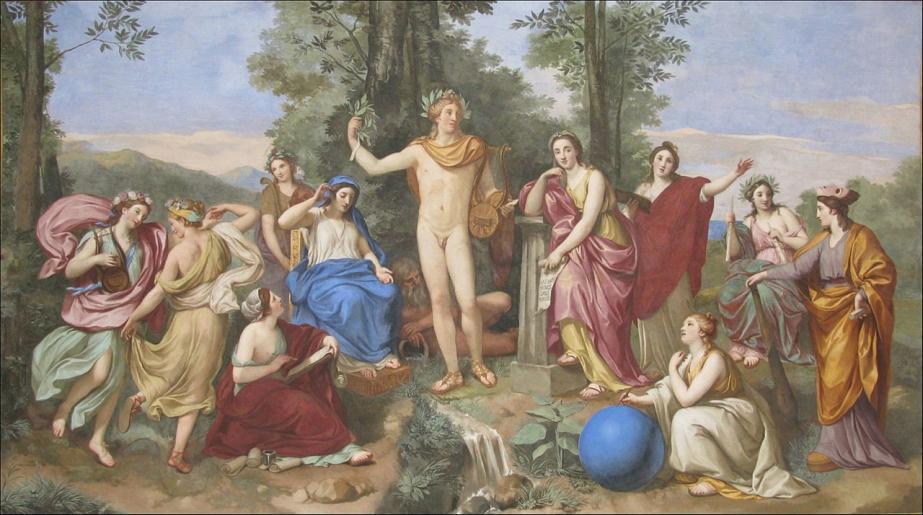 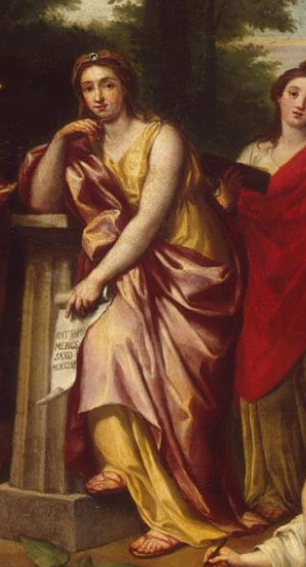 Anton Raphael Mengs A Parnasszus, 1761, Freskó
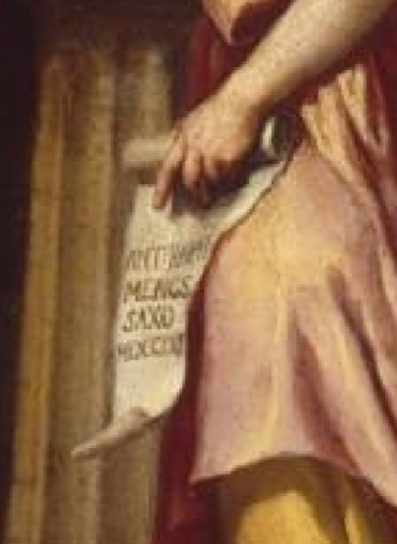 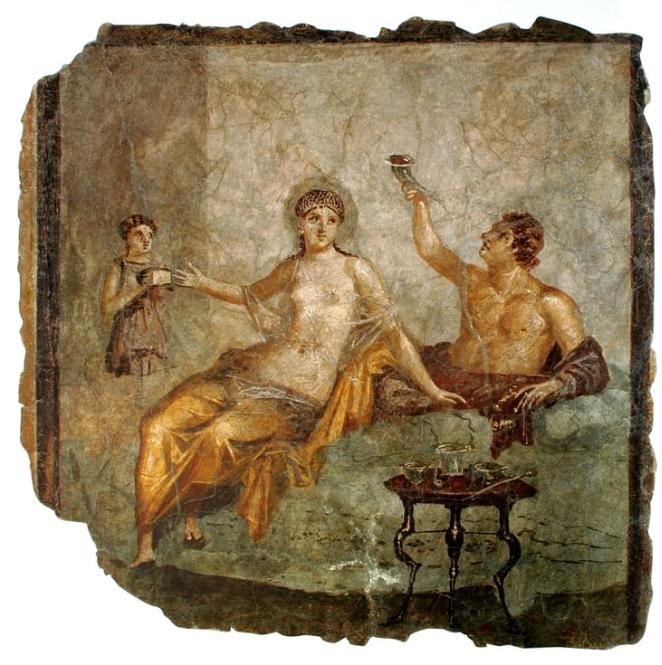 Bankett jelenet 
 freskó
 Herculaneum 
 A nő átlátszó 
selyemköpenyt 
visel , a bal oldali férfi pedig egy rhytont (ivókürt) emel fel.
 Készült c. ie. 50
JACQUES-LOUIS DAVID
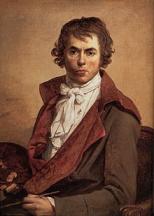 (Párizs, 1748. augusztus 30. – Brüsszel, 1825. december 29.) francia festő, a klasszicizmus vezéralakja.
 A klasszicizmus első jelentős festőegyénisége Jacques Louis David (1748–1825), aki később Napóleon kedvelt festője lett.
Jacques-Louis David  1780-1785 között több hosszú utazást tett  Itáliában.
Ezekben az években alakult ki véglegesen saját klasszicista stílusa. 
Témái általában klasszikus forrásokból fakadtak.  
Nagy hatással voltak rá a római szobrok.  

Képei tükrözik a kor francia társadalmi légkörét, a hazafiasság, hősiesség, a forradalom iránti önfeláldozás eszméit. Emellett azonban élet-közelibb, szerelmi, sőt erotikus témákat is ábrázolt.

Lelkes híve lett a francia forradalomnak, majd Napóleonnak, és művészi munkásságával is az ideológiájukat kívánta szolgálni.
Napóleon bukása utáni, száműzetésében, visszatért klasszikus témáihoz, festményein újra megjelent az erotika is.
Jacques-Louis David:  A Horatiusok esküje, 1784, olaj, vászon 
329,8  x  424,8 cm, Musée du Louvre
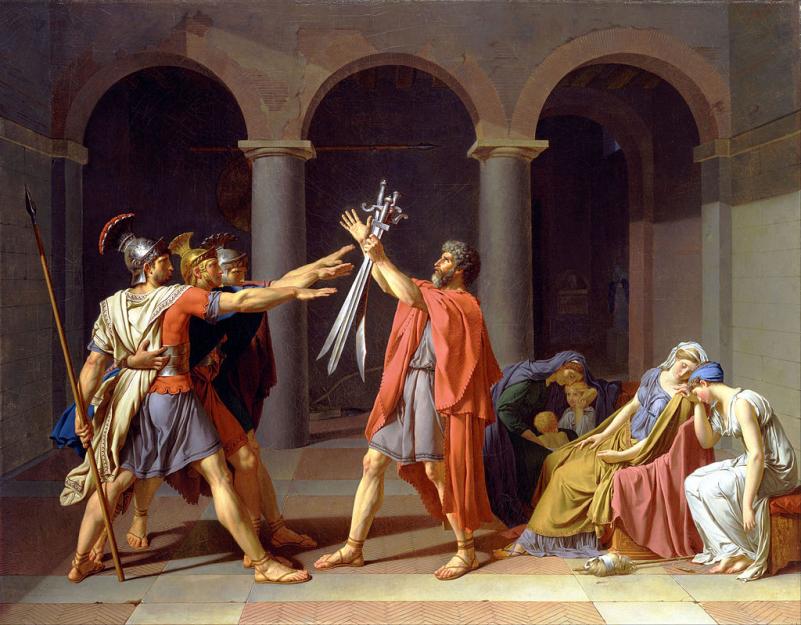 Jacques-Louis David:  Szókratész halála, 1787, olaj, vászon Metropolitan Museum of Art, New York City
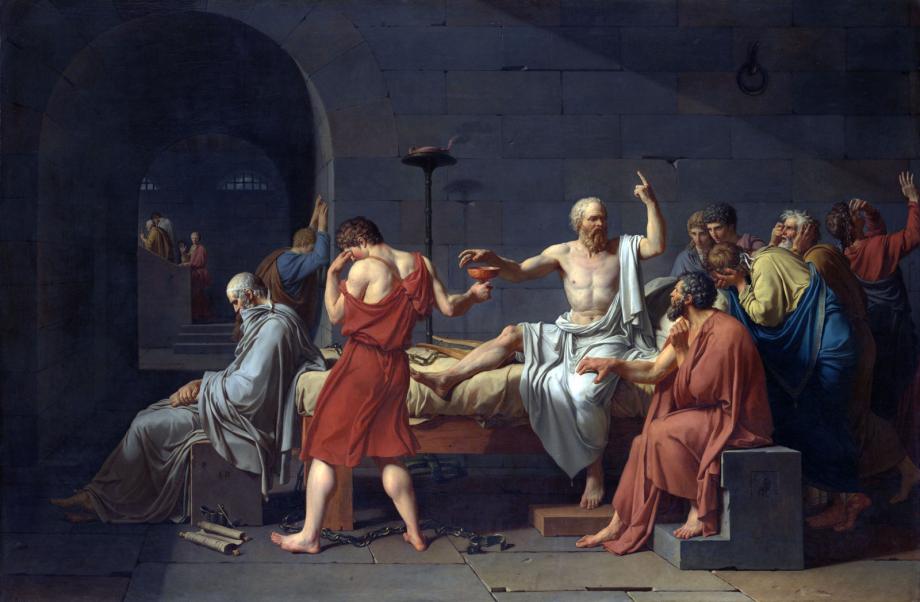 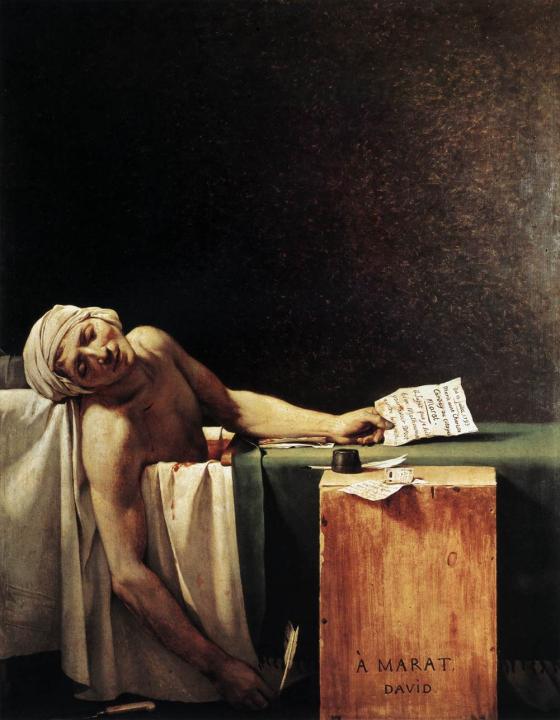 Jacques-Louis David 
Marat halála 
1793 
Olaj, vászon
 162 x 128 cm 
Musées Royaux des Beaux-Arts, Brüsszel
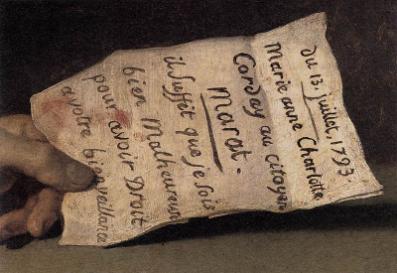 Jacques-Louis David: I.Napóleon császár felszentelése és Josephine császárné  koronázása,  1805-07, olaj, vászon, 629 x 979 cm 
Musée du Louvre, Paris
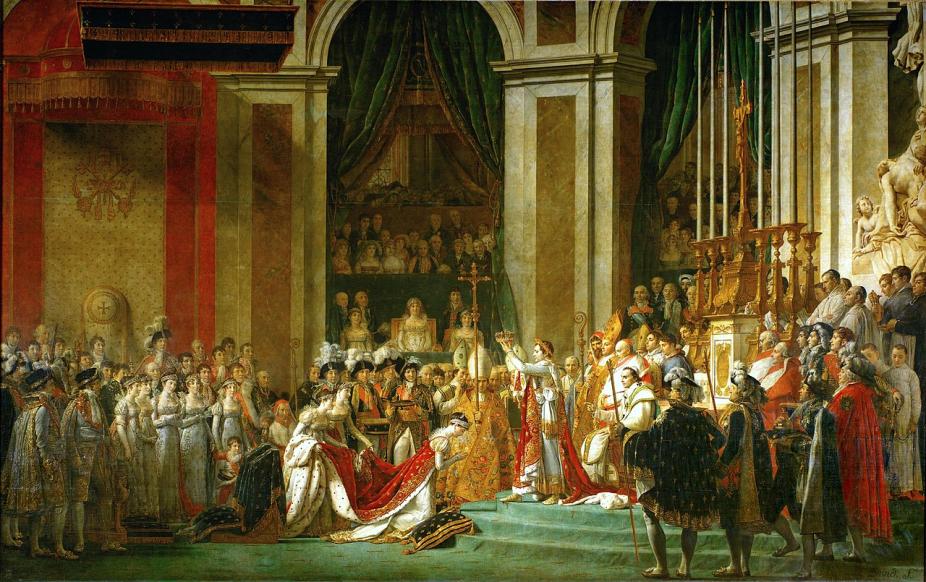 Érdekes, hogy a művész azt a pillanatot örökítette meg, amikor Bonaparte Josephine fejére helyezi a koronát, továbbá az is, hogy a képen látható az uralkodó édesanyja Letizia Ramolino is. 

 Napóleon édesanyja pedig nem vett részt az eseményen, mert akkor éppen haragban volt a fiával, de a császár megparancsolta a festőnek, hogy a képen szerepeljen anyja is.  
A koronázási jeleneten gyakorlatilag a kor minden jelentős francia alakja feltűnik a politikusokon át szinte az összes francia hadvezérig.
Jacques-Louis David: I.Napóleon császár felszentelése és Josephine császárné  koronázása, (részlet),1805-07, olaj, vászon 
Musée du Louvre, Paris
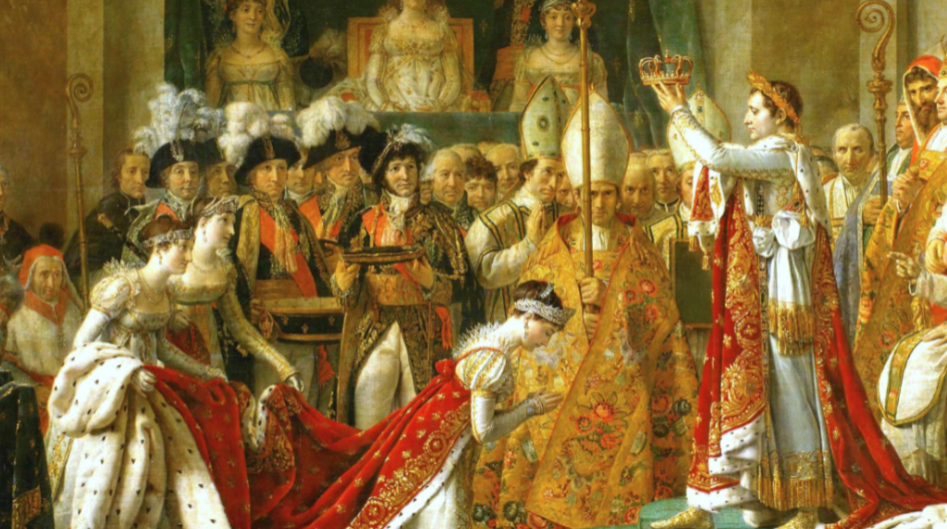 Jacques-Louis David: I. Napóleon császár felszentelése és Josephine császárné  koronázása (részlet), 1805-07, olaj, vászon, 
Musée du Louvre, Paris
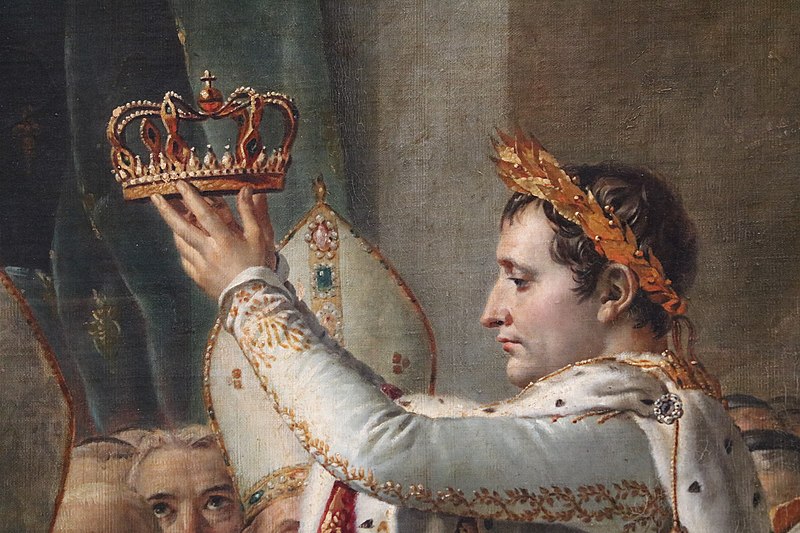 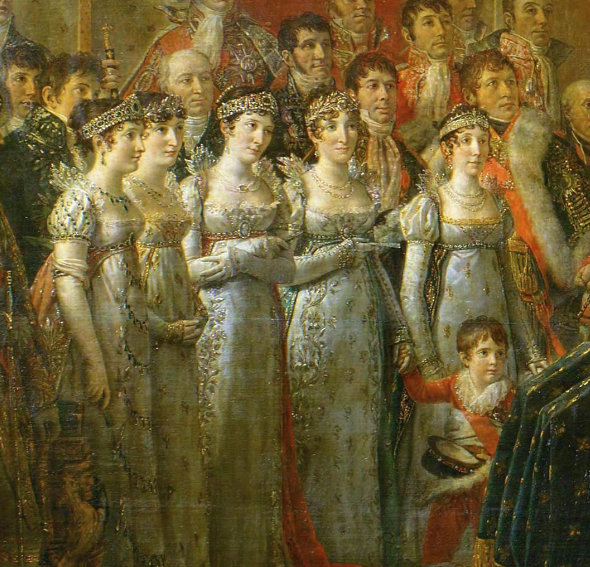 Caroline Bonaparte 
 Elisa Bonaparte 
 Paoline Bonaparte
 Hortense Bonaparte
 Letizia Ramolino
Jacques-Louis David:  Amor és Psyche , 1817 olaj, vászon 
184 x 242 cm, Museum of Art, Cleveland
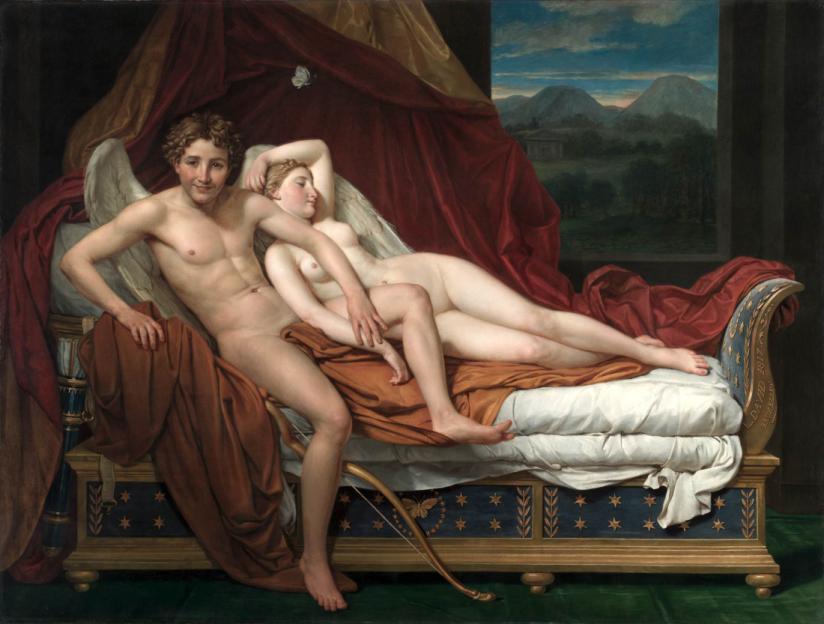 JEAN-AUGUSTE-DOMINIQUE INGRES
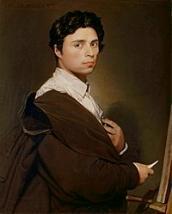 Jean-Auguste-Dominique Ingres  (ismertebb nevén Dominique Ingres) (Montauban, 1780. augusztus 29. – Párizs, 1867. január 14.) francia klasszicista festő és grafikus
Ingres a  klasszicizmus képviselője volt , bár ő akkor alkotott, amikor már a romantika uralkodott.
 Ő is a rajzot részesítette előnyben, és azt tartotta, hogy ha egy kép jól meg van rajzolva, akkor jól ki is van színezve.

 Egyes képei ugyanakkor arról tanúskodnak, hogy vonzotta a romantika is, mind témában, mind formailag. Klasszicista képeire a vonal, a precíz és hosszú kontúr jellemző. 
1824-ben aratta első nagy sikerét a párizsi Salonban  XIII. Lajos fogadalma című képével, ettől kezdve a klasszicista stílusú iskola vezére, korának egyik legbefolyásosabb művésze, a Francia 
Művészeti Akadémia tagja. 1834 és 1840 között a Római Francia Akadémia igazgatója volt.
1862-ben szenátorrá, 1865-ben az antwerpeni Királyi Művészeti Akadémia tagjává választották.  A festőt Párizsban érte a halál, a Père-Lachaise temetőben helyezték örök nyugalomra.
Dominique Ingres:  Agamemnon követei Akhilleusz sátrában, 1801 
Olaj, vászon 110 x 155 cm, École nationale supérieure des  
Beaux-Arts, Paris
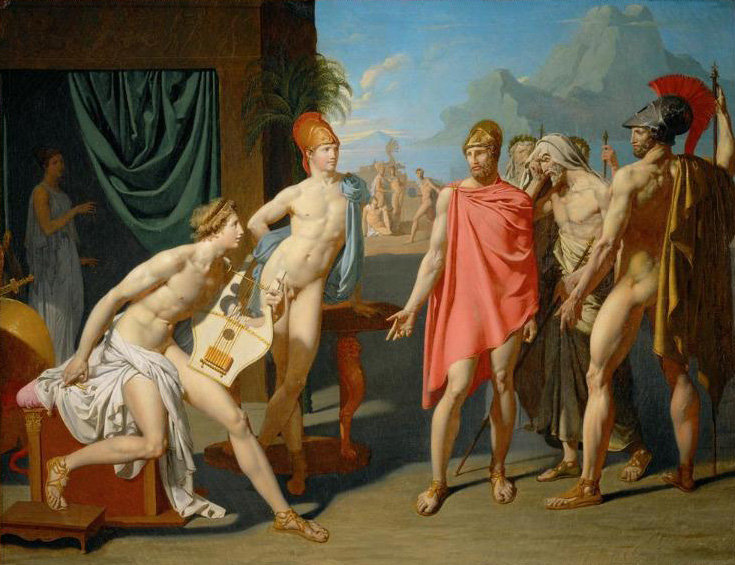 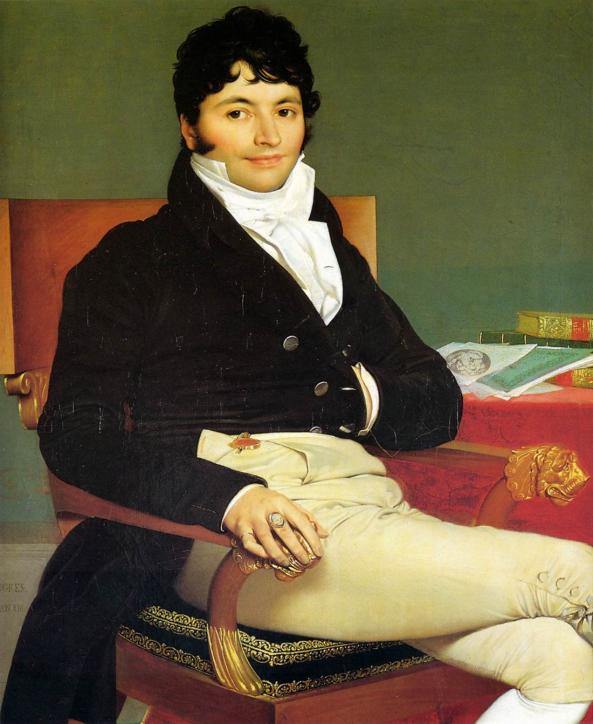 Dominique Ingres 
Monsieur Rivière
portréja1805olaj, vászon
 116 x 89 cmMusée du Louvre, Paris
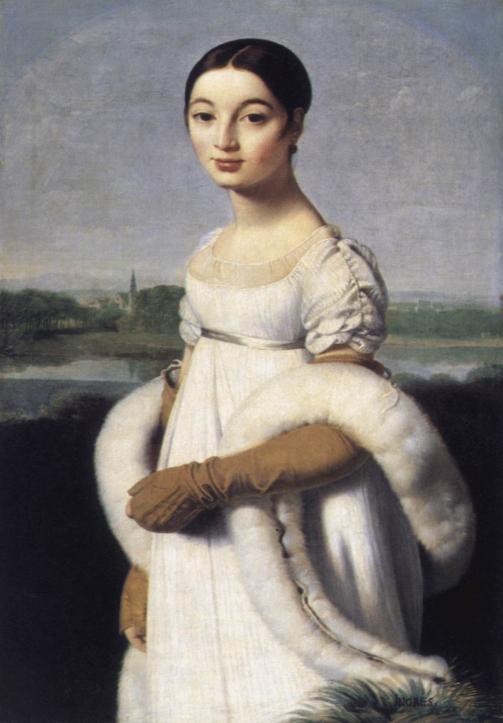 Dominique Ingres  
 Mademoiselle Caroline Riviere portréja1806olaj, vászon
100 x 70 cmMusée du Louvre, Paris
Dominique Ingres:  A nagy  Odaliszk, 1814olaj, vászon, 91 x 162 cm,Musée du Louvre, Paris
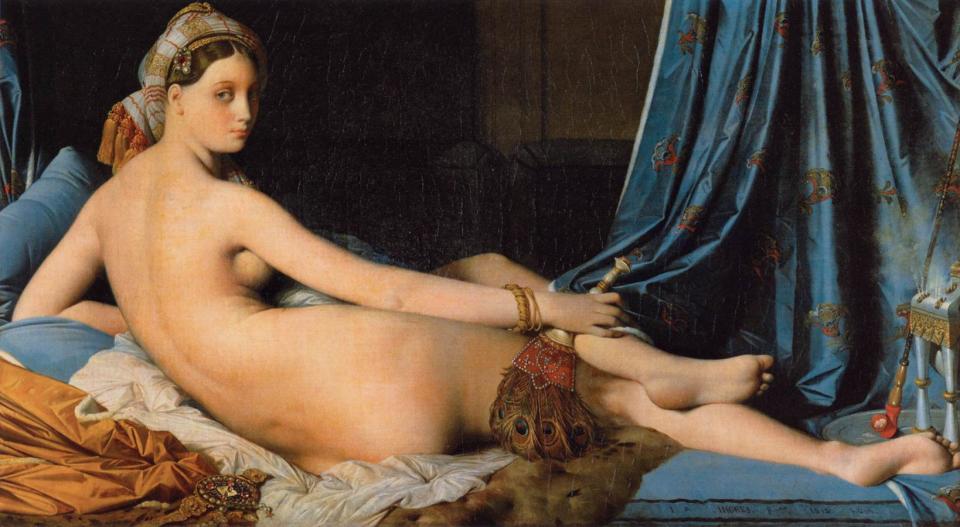 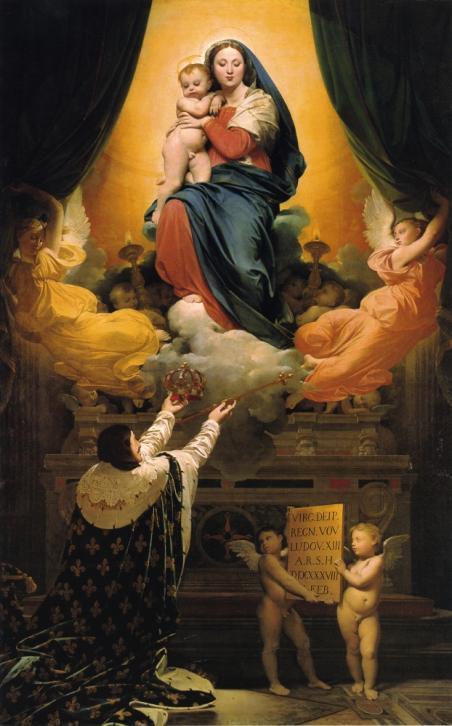 Dominique Ingres
  XIII. Lajos fogadalma 1824  
Olaj, vászon
 421 x 262 cmCathedral of Notre-Dame Montauban
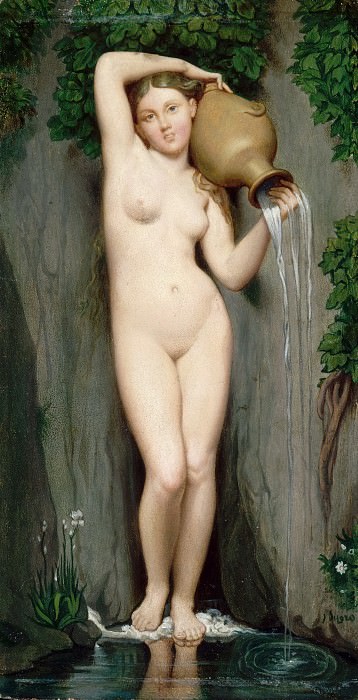 Dominique Ingres 
A forrás
c. 1856 
Olaj,  vászon
163 x 80 cmMusée d'Orsay, Paris
KLASSZICIZMUS KERTEK
TÁJKERT-ANGOLKERT
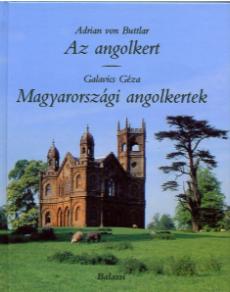 Adrian von Buttlar
 „Az angolkert. A klasszicizmus és a romantika kertművészete” 
 

A könyv az angol, francia és német tájkert ideájával, formájával és fejlődésével foglalkozik. A tájkert (angolkert) Angliában született 1720 körül, s nemcsak a klasszicizmus és a romantika kertművészetének stílusformáit testesíti meg, hanem a XIX. század végéig, korának egyik legnagyobb művészeti kihívását is jelenti. A „kert forradalma” - a kert megszabadítása a merev szimmetriától és az építészeti szabályoktól a természet nevében.
https://www.kunstwissenschaft.tu-berlin.de/menue/ueber_uns/mitarbeiterinnen/emeriti/prof_i_r_dr_adrian_von_buttlar/
Barokk kert,  vagy mértani kert, melyet gyakran franciakertnek is neveznek, fontos kerttörténeti stílus és kertforma, amely az angolkertek (tájképi kertek) előtt alakult ki, és évszázadokon át meghatározó volt. Château de Versailles
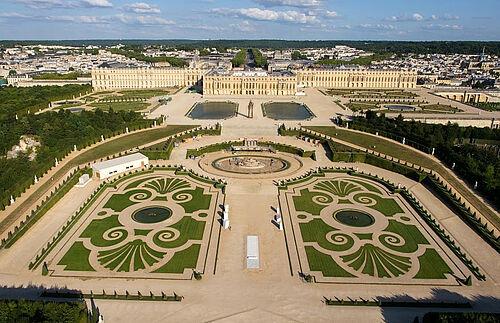 Az angolkert és a szabadság.
A tervező a kertet nem egy kiemelt vonatkoztatási pontra komponálta meg, hanem a kertben olyan helyeket alakított ki, amelyek váratlan látványokként tárultak fel a kertben sétáló néző előtt, aki önfeledten adhatta át magát az itt átélt élményeknek.  

A szabadságelvnek megfelelően a fákat és bokrokat sem  metszették, formázták erőszakosan, hanem minden növény saját természete szerint növekedhetett.
Angolkert, München
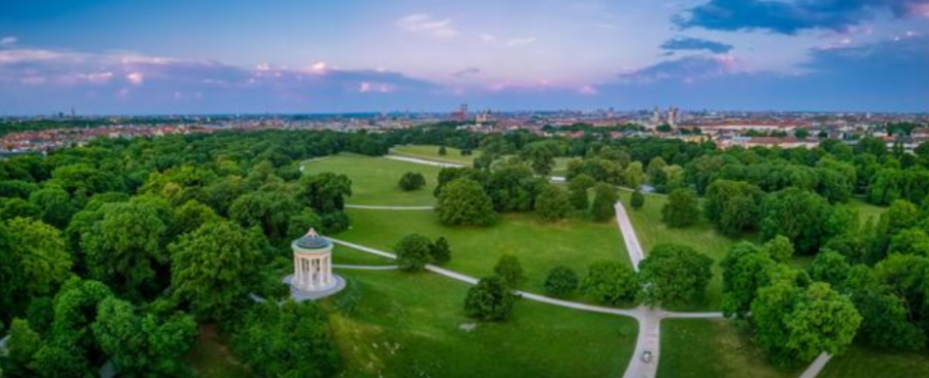 William Kent: kaszkádját olasz források ihlették. Egyszerre volt vízesés és szimbolikus barlang,  Chiswick House-ban
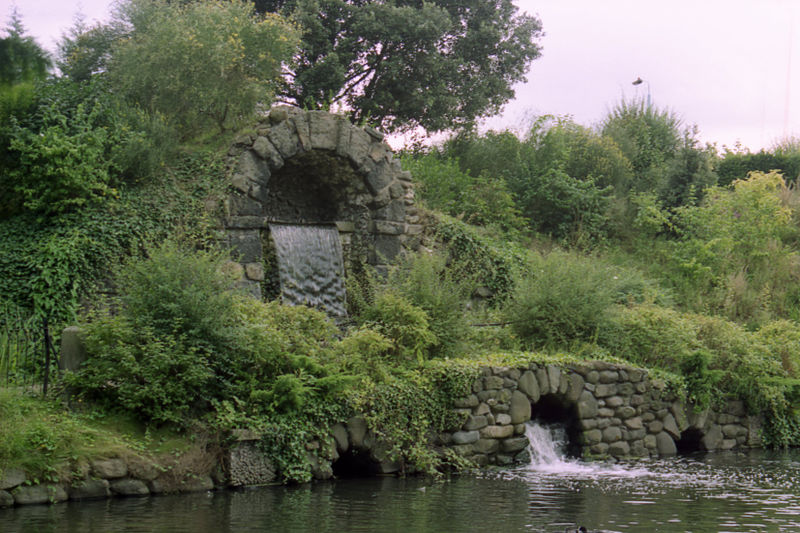 KLASSZICIZMUS DIVAT
Ebben a korszakban két nemzet viselete határozta meg az európai divatot. Az angolokat a polgári célszerűség, míg a franciákat a nemzeti öntudat és a dicsőség vezérelte az új stílus kialakításában. A francia népi, női és férfi viseletek tovább egyszerűsödtek. A nők díszítés nélküli ruhaderékhoz bő parasztszoknyát és kötényt viseltek, kendővel a vállukon. 
A férfiak bokáig érő matróznadrágot és nyitott inget viseltek. A városi polgárság  pedig posztóból készült frakkot.
"Forradalmi módok Párizs, 1789. szeptember, 1790. március, április és augusztus.„(A New York Public Library jóvoltából)
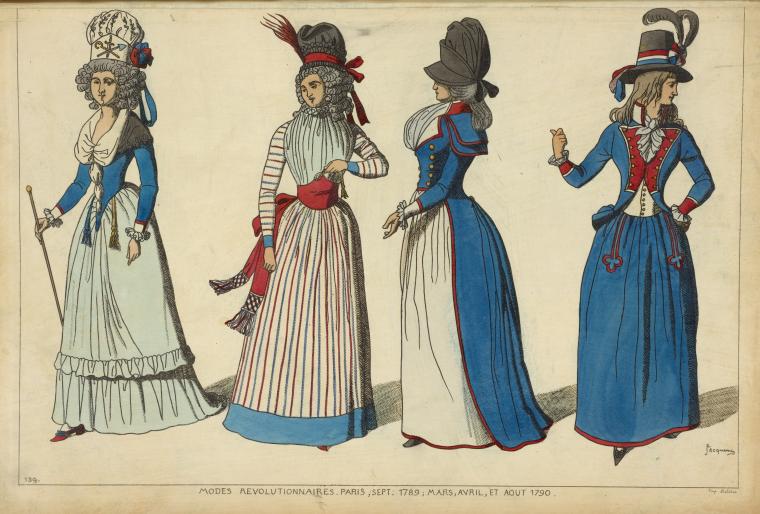 https://www.tota.world/article/3230/
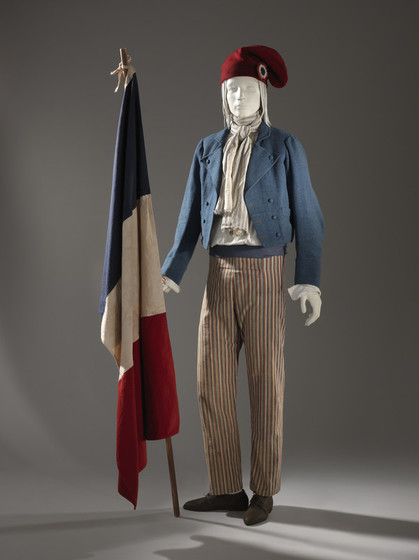 Carmagnole Jacket 
(Jakobinus kabát) Franciaország
 kb. 1790
 Los Angeles County Museum of Art
A harcosabb forradalmárok kiegészítették az antiarisztokrata radikálisok spektrumát. Sans- culotte- nak hívták őket – szó szerint „térdnadrág nélkül” –, és bő szabású, durva pamutnadrágot viseltek, amely a munkásosztályra jellemző, és az arisztokrácia által általában viselt nem praktikus nadrágok szimbóluma
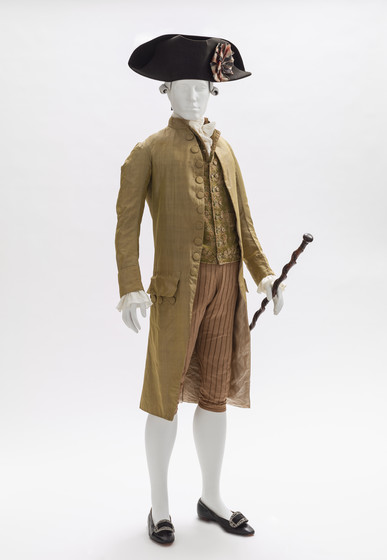 Ensemble 
 Franciaország 
c. 1790 
Los Angeles County 
Museum of Art
Mivel a francia forradalmi háborút az arisztokrata elit ellen vívták az, hogy a férfit  szép öltönyben láttak gyakran guillotine-ra küldték viselőjét, ha továbbra is kétségek maradnak viselőjének hűségével kapcsolatban (hiszen ez az összeállítás finom anyagból  készült.
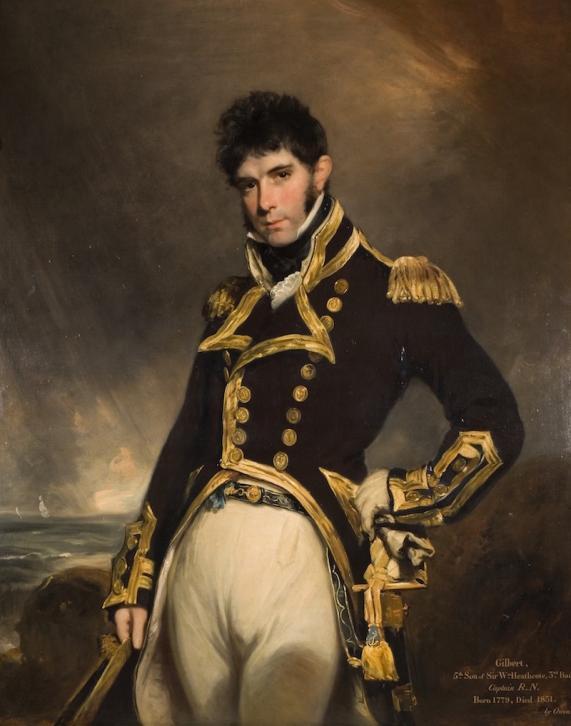 William Owen  
Gilbert Heathcote kapitány 
1801-1805 
Olaj, vászon
127 x 101,8 cm  Birminghami Múzeum és Művészeti Galéria,Birmingham
A neoklasszicizmus hatása a divatos férfiruházatban is megmutatkozott.  
A testhezálló gyakran krémszínű nadrág szinte meztelen hatást keltett;  görög vagy római szobrokat idézte
KLASSZICISTA LAKBERENDEZÉSI TÁRGYAK
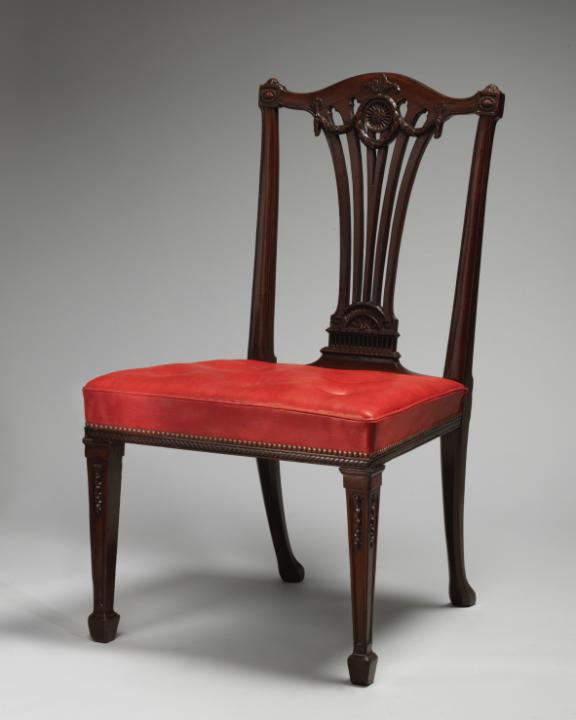 Étkezőszék 
(neoklasszikus)
 Robert Adam tervező
 1772 mahagóni,  vörös marokkói 
bőrrel bevonva 
97,2 × 55,9 × 57,2 cm 
The Metropoliten of Art 
 New York
https://www.metmuseum.org/art/collection/search/208559
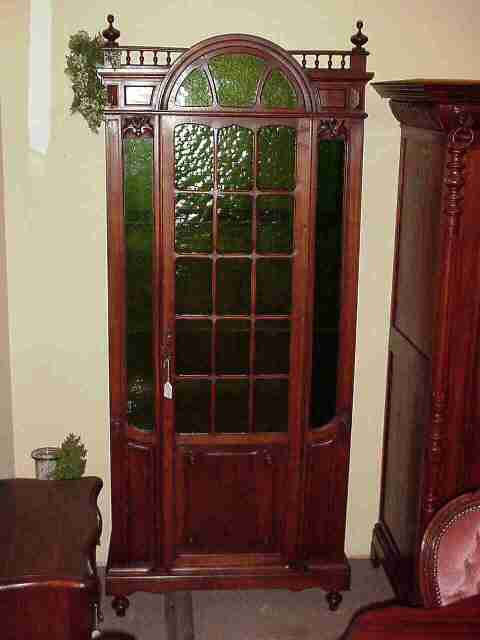 Könyvszekrény
 francia klasszicista stílusban
Josiah Wedgwood: híres jasperware másolatai a Portlandi vázáról Birmingham Art Museum
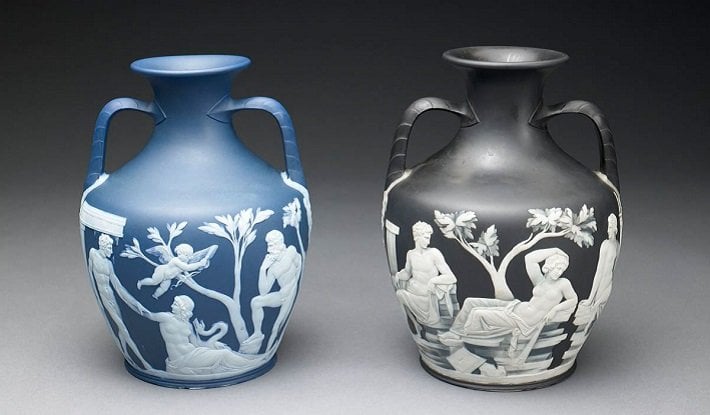 A 18. század egyik leghíresebb neoklasszikus vázamodellje a híres római a Portlandi vázán alapult . A másolatokat a híres brit fazekas , Josiah Wedgwod , akinek cége, a Wedgwood a 18. és 19. századi neoklasszikus kerámiák egyik legjelentősebb készítője lett Nagy-Britanniában.
A Portland-váza Augustus császár uralkodása alatt készült Rómában Kr e.10 körül, és a legértékesebb ránk maradt kámeaüveg alkotásnak tekinthető. A Kr u. 1. század végén eredetileg csúcsosabb alját egy lapos korongra cserélték.
A vázát 1594-ben a Monte del Grano néven ismert temetkezési emlékműben fedezték fel, néhány mérföldre délkeletre Róma régi városfalától.
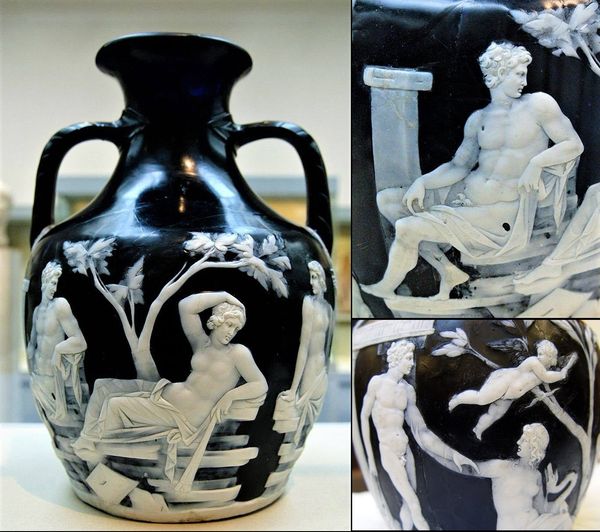 A Portland-váza 
sötétkék üvegváza 
Kr e.10 körül
magassága :24,8  cm 
Átmérője: 17,7 cm
British Museum
https://journals.openedition.org/miranda/4406